Structure evolution towards 78Ni : 
challenges in the interpretation of hard-won experimental data 
solved by simple means
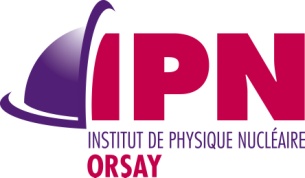 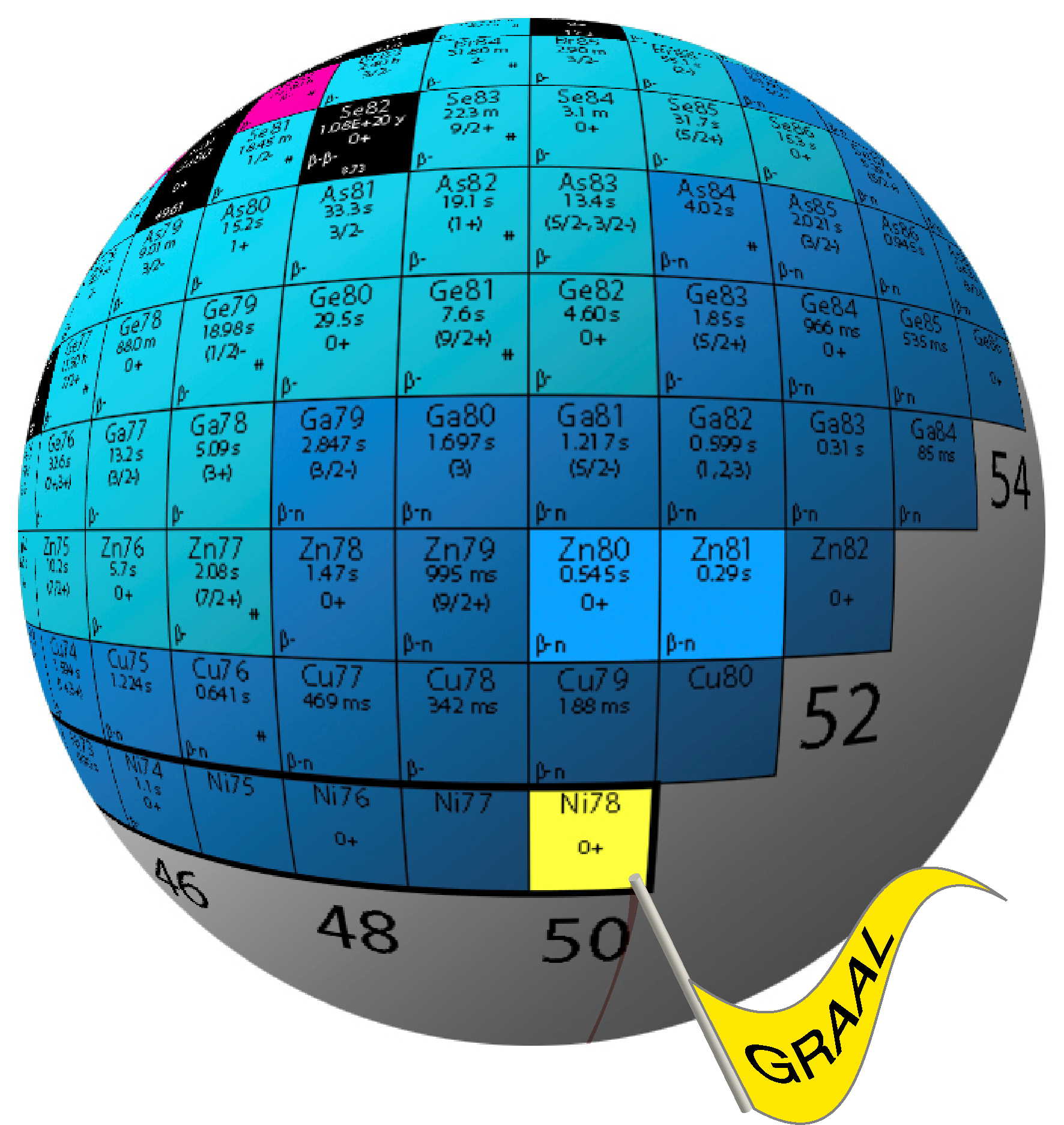 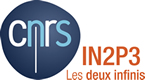 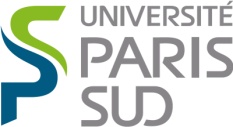 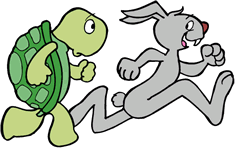 the N=50 shell effect, evolution towards 78Ni :
 present status
1
deeper into nuclear structure close to 78Ni :
2
proton single particle state effective sequence
(unexpectedly revealed by the study of odd-odd nuclei)
2-1
neutron single particle state effective sequence
(from the study of the odd N=51 isotones)
2-2
Aesop's fable of The Hare and The Tortoise, 
the moral of which is "Slow and steady wins the race"
Shell Model as Unified View of Nuclear Structure
Workshop in honor of founders of Strasbourg-Madrid Shell Model Collaboration: E. Caurier, A. Poves and A. P. Zuker 
IPHC Strasbourg - October 8 ‐ 10, 2012
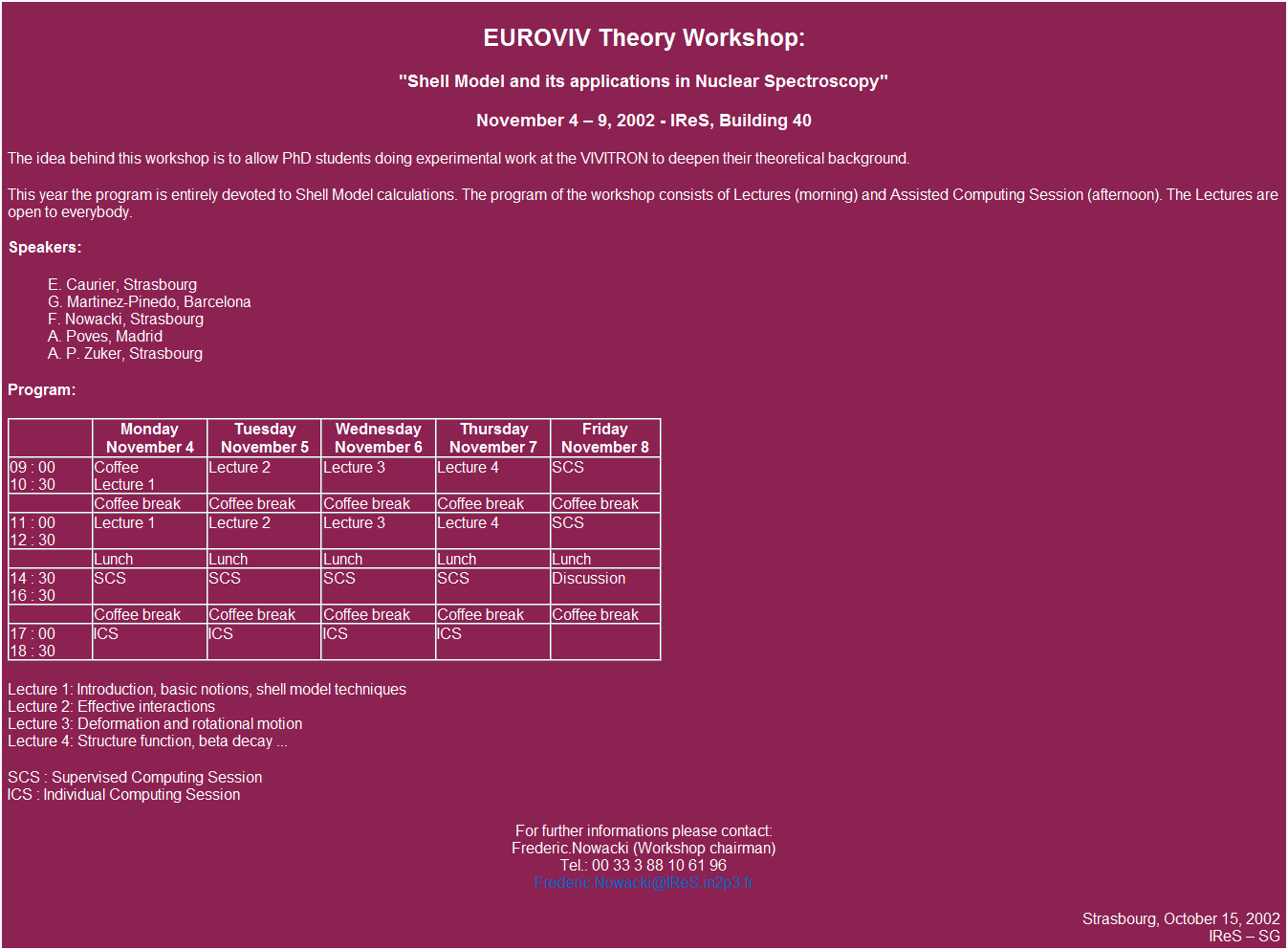 warm tribute to the scientific generosity of the Strasbourg-Madrid collaboration
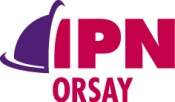 Page 2/
Verney – IPN Orsay 		                     Shell Model as Unified View of Nuclear Structure –          8-10 Oct. 2012
N=50 in the landscape of magic numbers
J. Duflo et A. P. Zuker, Phys. Rev. C 59, R2347 (1999)
related important questions :

the true origin of spin-orbit shell closures ?
the role of the 3-body force
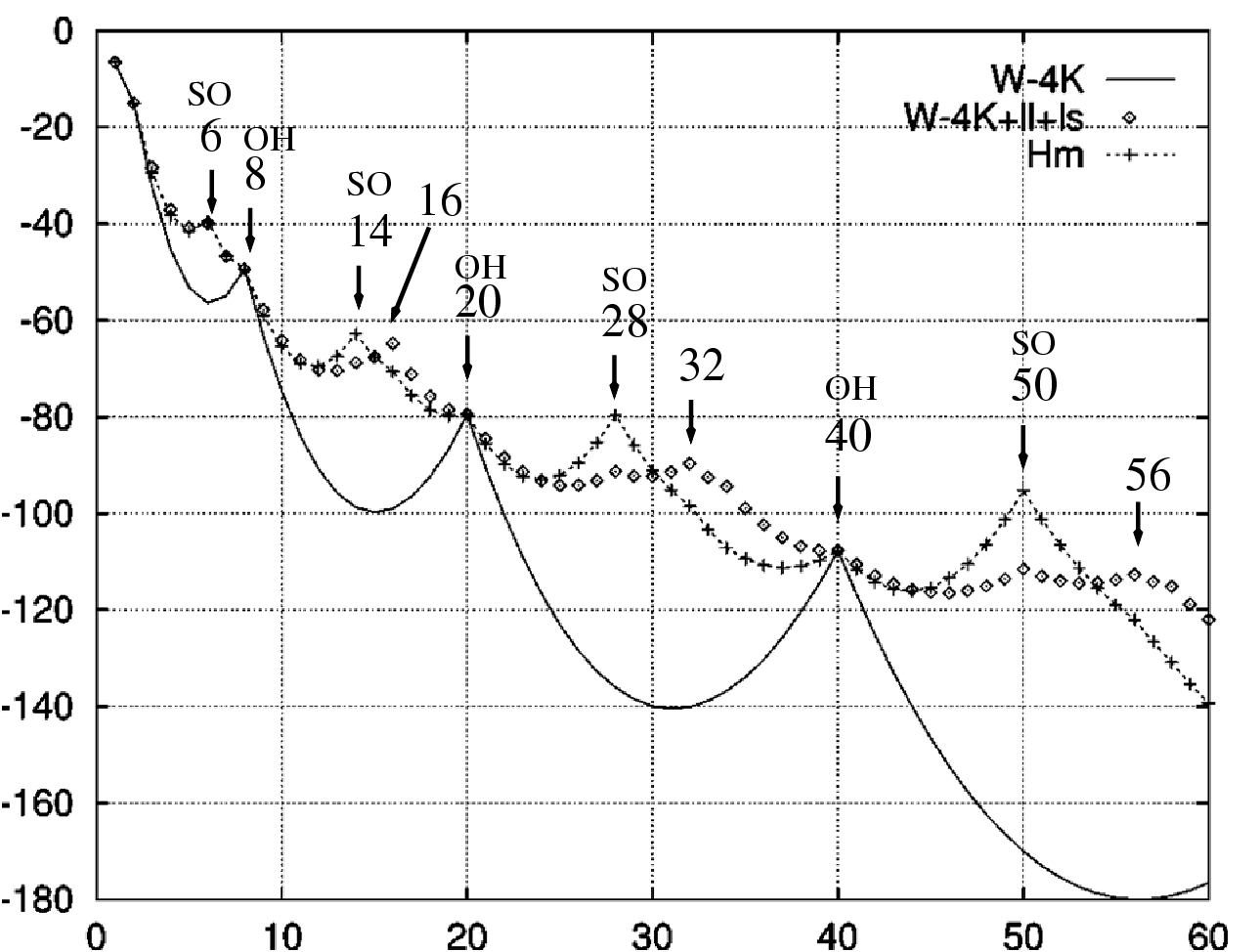 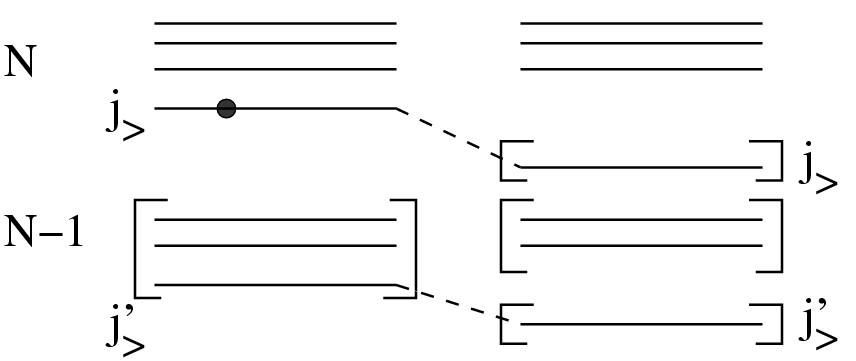 3 body interactions produce “naturally” this mechanism 
A. P. Zuker, Phys. Rev. Lett. 90, 042502 (2003)
Solving the problem of non-creation of SO gaps:
N=14 in oxygen and 
N=28 in calcium
T. Otsuka et al., Phys. Rev. Lett. 104, 012501 (2010),
 J. D. Holt et al. arXiv :1009.5984v3 [nucl-th] (2012)
conclusion of 
K. Sieja et F. Nowacki, Phys. Rev. C 85, 051301(R) (2012):
should be the case also for the formation of N=50
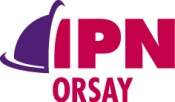 Page 3/
Verney – IPN Orsay 		                     Shell Model as Unified View of Nuclear Structure –          8-10 Oct. 2012
present status of N=50 shell effect evolution towards 78Ni
collective origin
theoretically : Bender et al. Phys. Rev. C 78, 054312 (2008)
experimentally: Lebois et al. Phys. Rev. C 80, 044308 (2009)
using data taken from mass evaluation 2010 Audi et al.
[including Hakala et al. PRL101 052502 (2008)]
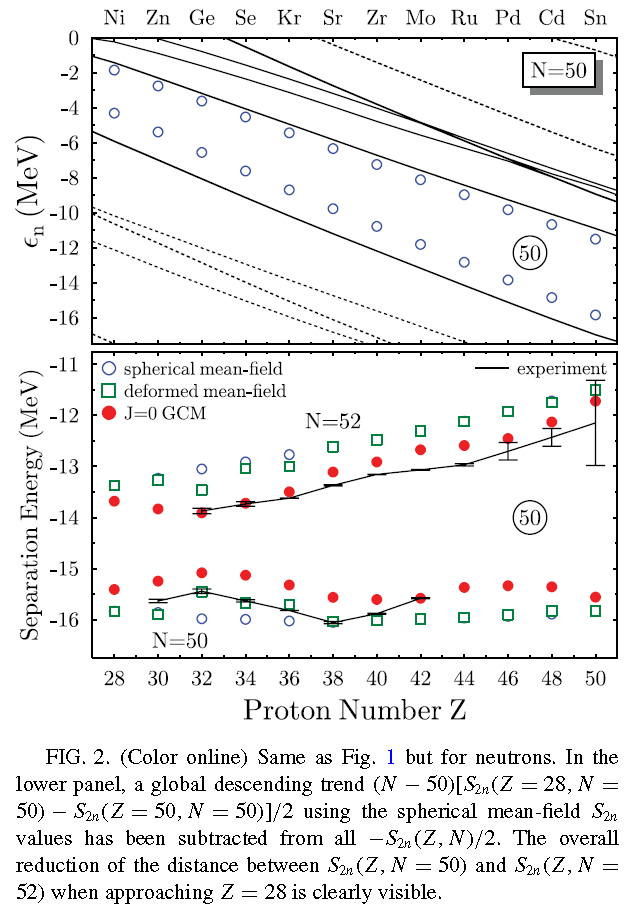 Duflo Zuker gap
 78Ni =5,7 MeV
Duflo Zuker gap PRC59 (1999) 
 90Zr =4,7 MeV
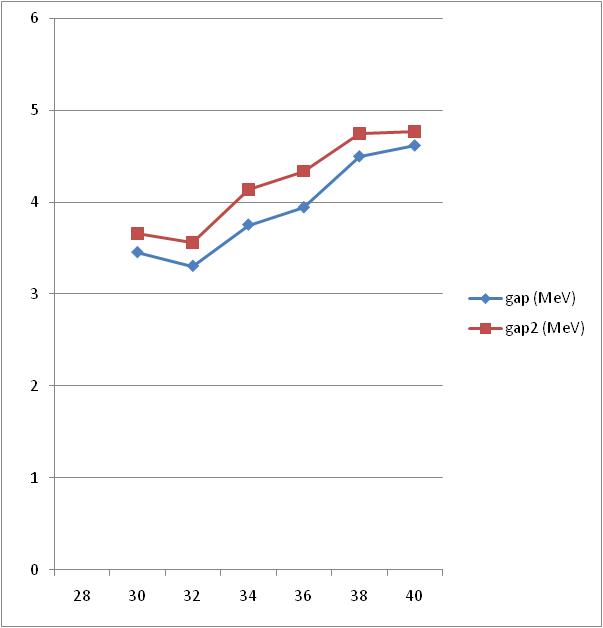 D = S2n(52)-S2n(50)
gap « rough »
K. Heyde graphical method
NPA466 (1987) 189
« prescripted » gap
extracted from 
Bender et al. Phys. Rev. C 78, 054312 (2008)
ed5/2 – eg9/2 (MeV)
local minimum at Z=32
maximum influence of beyond mean-field correlations
Zn
Ge
Ni
Se
Kr
Sr
Zr
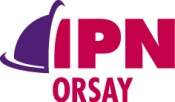 Page 4/
Verney – IPN Orsay 		                     Shell Model as Unified View of Nuclear Structure –          8-10 Oct. 2012
K. Sieja and F. Nowacki, Phys. Rev. C 85, 051301R (2012)
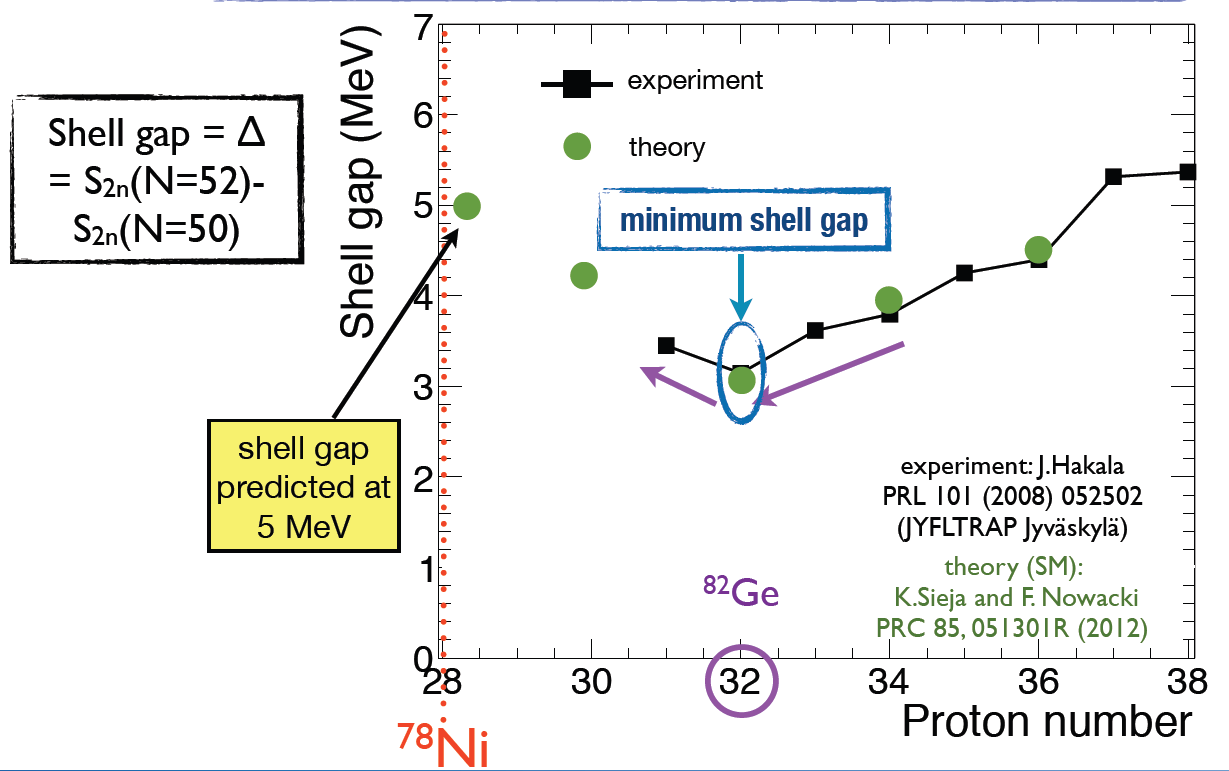 minimum in gap D
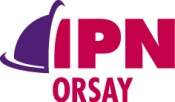 Page 5/
Verney – IPN Orsay 		                     Shell Model as Unified View of Nuclear Structure –          8-10 Oct. 2012
Z=32 local minimum
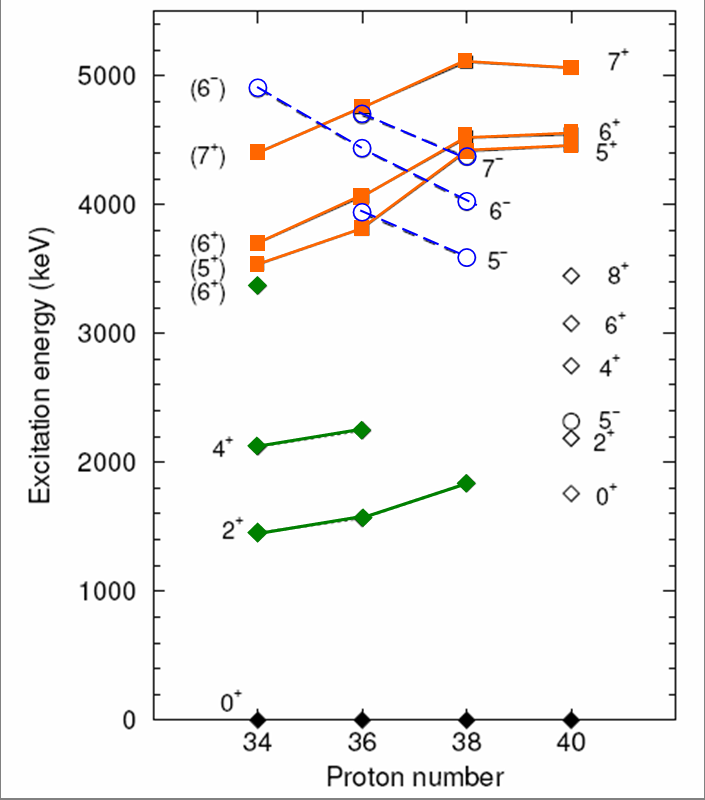 d5/2
Duflo Zuker gap
 78Ni =5,7 MeV
Duflo Zuker gap PRC59 (1999) 
 90Zr =4,7 MeV
50
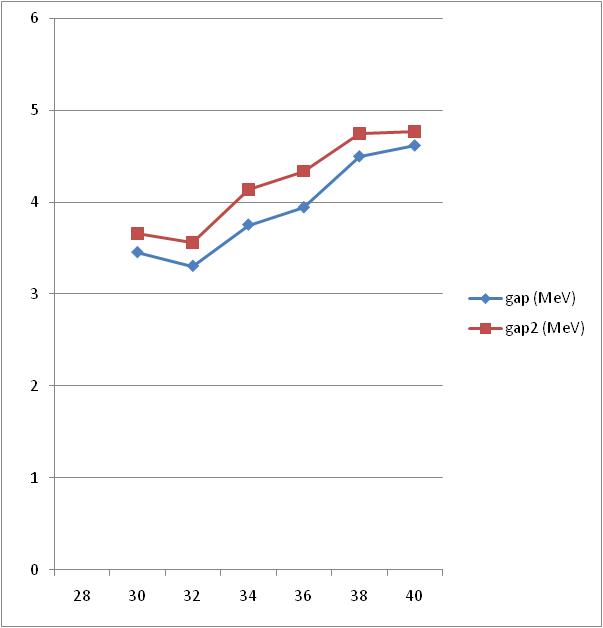 g9/2
p1/2
gap « rough »
neutrons
« prescripted » gap
ed5/2 – eg9/2 (MeV)
local minimum at Z=32
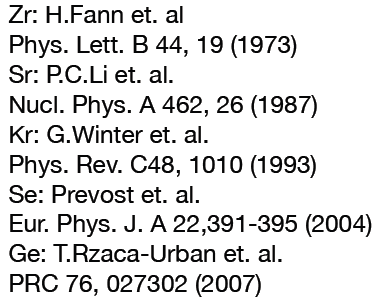 32
Zn
Ge
Ni
Se
Kr
Sr
Zr
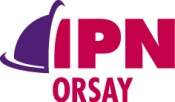 Page 6/
Verney – IPN Orsay 		                     Shell Model as Unified View of Nuclear Structure –          8-10 Oct. 2012
Z=32 local minimum
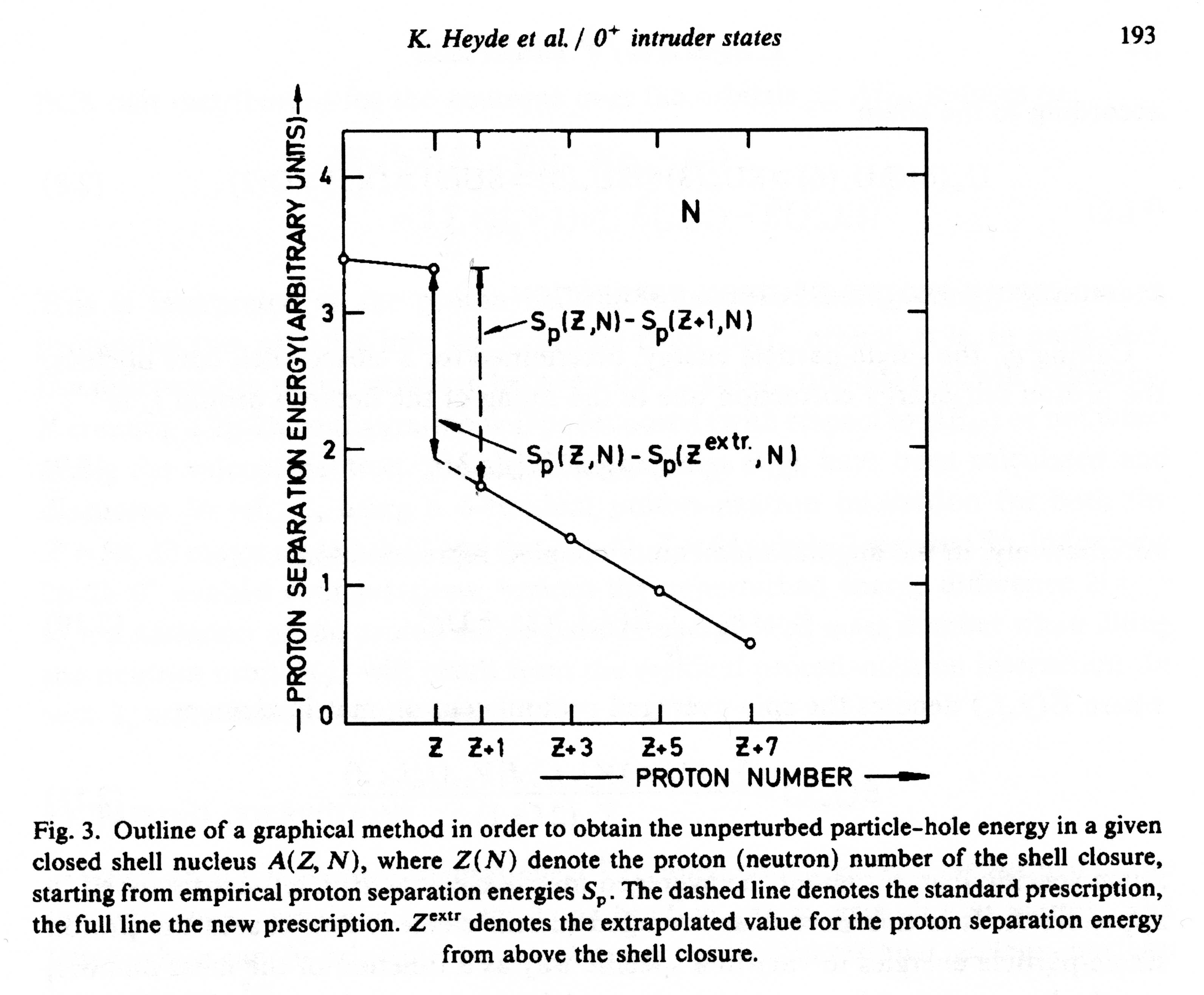 NPA466 (1987) 189
Z
Sn(Z,N)-Sn(Z,N+1)
gap from mass data
using K. Heyde et al. graphical method
Sn(Z,N)-Sn(Z,Nextr)
N+5
N+7
N
N+3
N+1
6+
neutron number
ejn
-ej’n= Sn(Z,N)
5+
gap in the single particle levels
50
(Koopmans theorem)
ej’n
but Sn(Z,N+1) is not a good prescription for for the evaluation of ejn
n
one has to estimate ej’n and ejn in the same nucleus
ejn—ej’n = Sn(Z,N) —Sn(Z,Nextr)
then the good prescription becomes  :
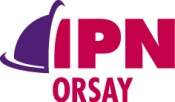 Page 7/
Verney – IPN Orsay 		                     Shell Model as Unified View of Nuclear Structure –          8-10 Oct. 2012
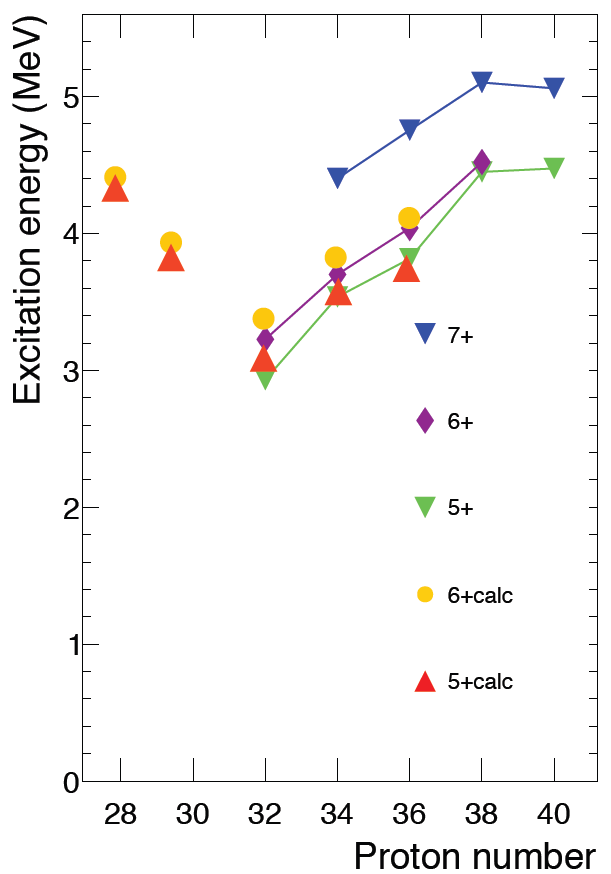 gap from mass data
using K. Heyde et al. graphical method
6+
K. Sieja and F. Nowacki, 
Phys. Rev. C 85, 
051301R (2012)
5+
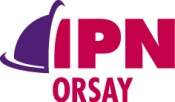 Page 8/
Verney – IPN Orsay 		                     Shell Model as Unified View of Nuclear Structure –          8-10 Oct. 2012
more than 10 years of experiments in the 78Ni region
at the PARRNe mass separator (Tandem/ALTO)
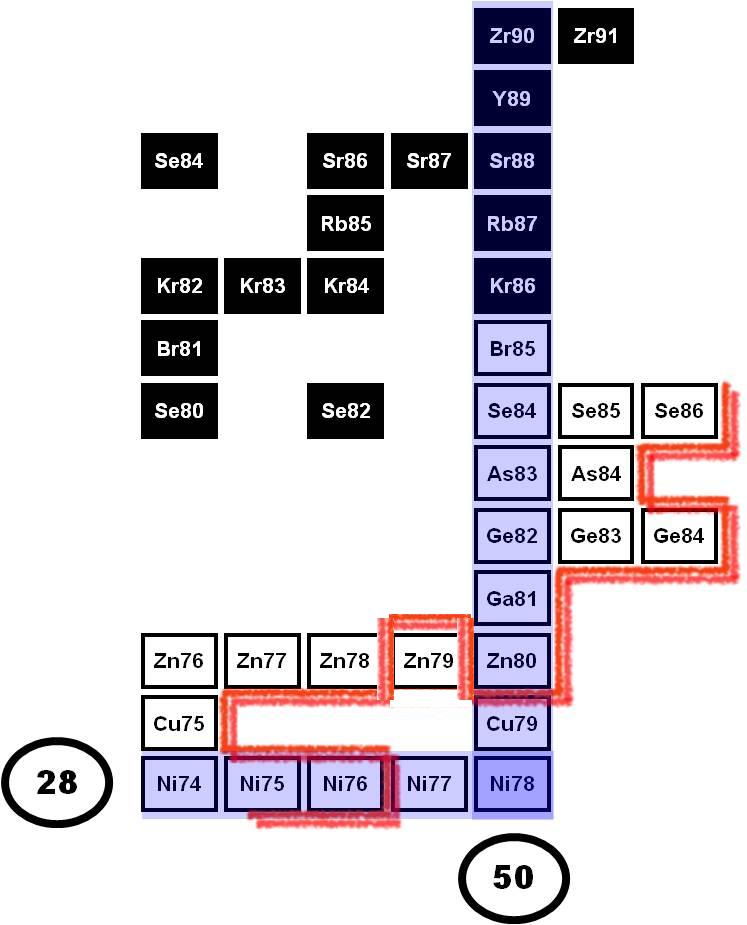 Present limit of structure knowledge
(at least few excited states are known)
hot plasma ionization
(1 µA deuteron primary beam)
O. Perru PhD – def. 10th December 2004
Eur. Phys. J. A 28, 307 (2006)
surface ionization 
(2-4 µA electron primary beam)
M. Lebois PhD – def. 23th September 2008
PRC 80 (2009) 044308
B. Tastet PhD – def. 13th May 2011
laser ionization
(10 µA electron primary beam)
K. Kolos PhD – def. September 2012
Ga83
Ga82
Ga80
Ga79
Ge80
Ge79
Ge81
Ge85
Ge86
As82
Zn81
Ga84
Ga85
hot plasma ionization
(1 µA deuteron primary beam)
Verney et al PRC 76 (2007) 054312
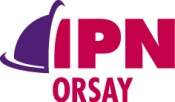 Page 9/
Verney – IPN Orsay 		                     Shell Model as Unified View of Nuclear Structure –          8-10 Oct. 2012
Shell structure in the vicinity of 78Ni
single particle sequence : PROTONS
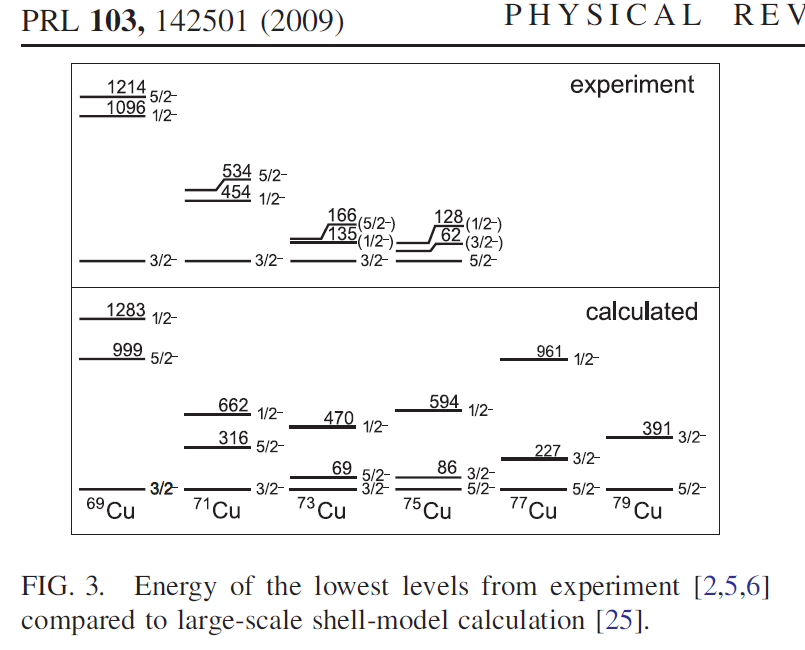 K. Flanagan et al.
Proton single particles at N=50
E (MeV)
50
► understood as due to the tensor term of the monopole part of the p-n interaction (cf T. Otsuka et al. PRL95, 232502 (2005)
-7,121
g9/2
40
-11,831
p1/2
-13,233
p3/2
N=46
N=48
N=44
N=40
N=42
N=50
f5/2
-14,386
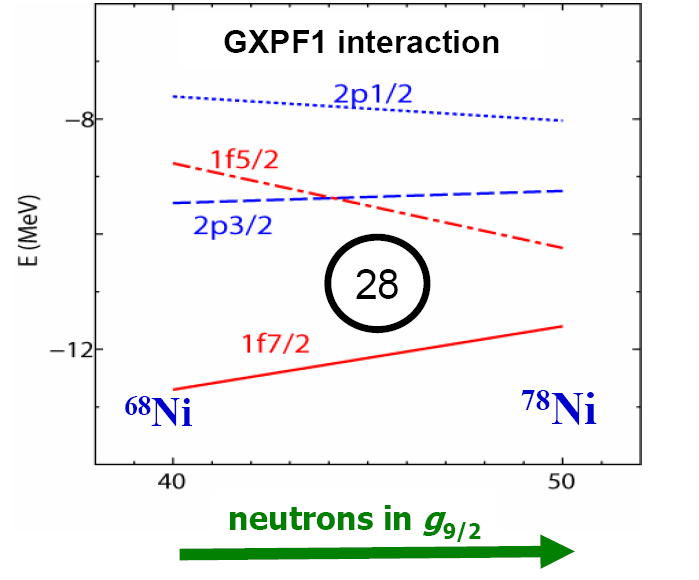 28
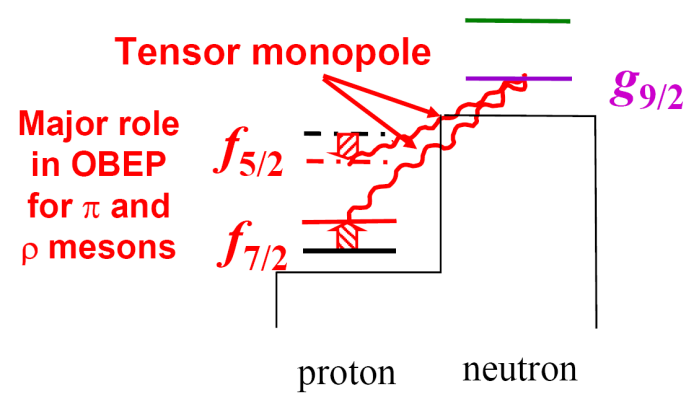 ►already hinted at in the 80’s !!
(from shell model, empirical interaction)
Ji and Wildenthal  Phys. Rev. C 38, 2849 (1988)
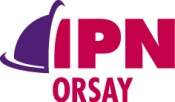 Page 10/
Verney – IPN Orsay 		                     Shell Model as Unified View of Nuclear Structure –          8-10 Oct. 2012
Shell structure in the vicinity of 78Ni
single particle sequence : PROTONS
A. Pfeiffer et al. NPA 455 (1986) 381
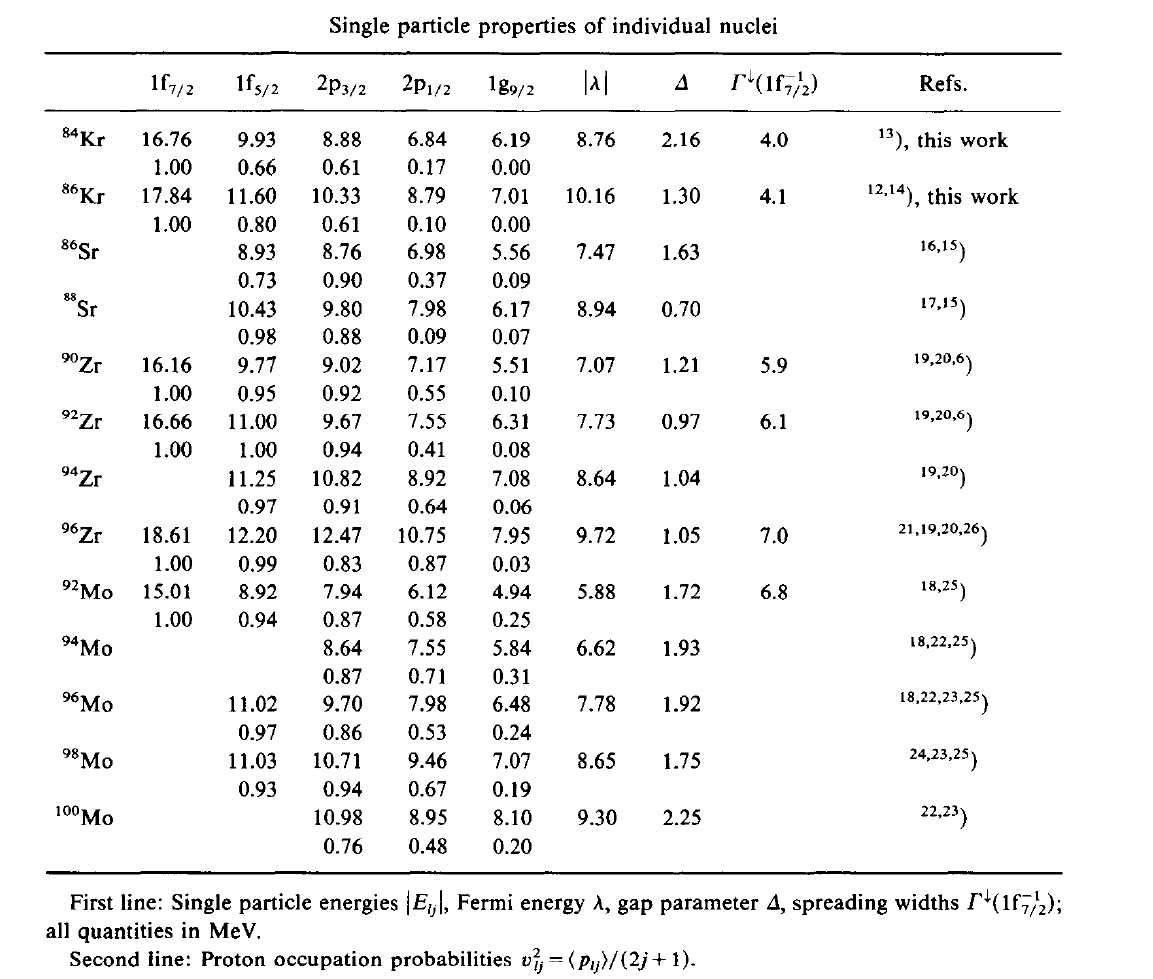 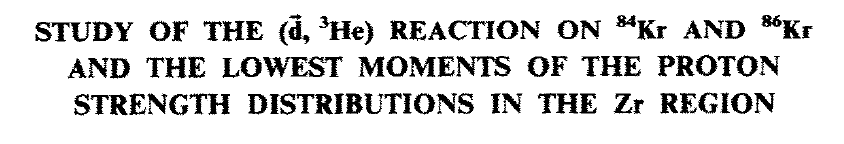 E (MeV)
Proton single particles
50
-7,121
g9/2
40
-11,831
p1/2
-13,233
p3/2
f5/2
-14,386
28
From Ji et Wildenthal 
Phys. Rev. C 38, 2849 (1988)
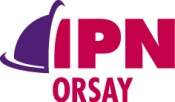 Page 11/
Verney – IPN Orsay 		                     Shell Model as Unified View of Nuclear Structure –          8-10 Oct. 2012
Proton structure above 78Ni
Towards South : Milestone in the Paris(88Sr)-Dakar(78Ni) race : 81Ga
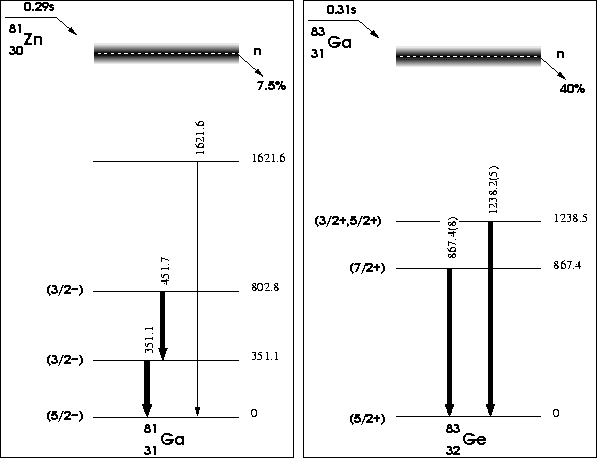 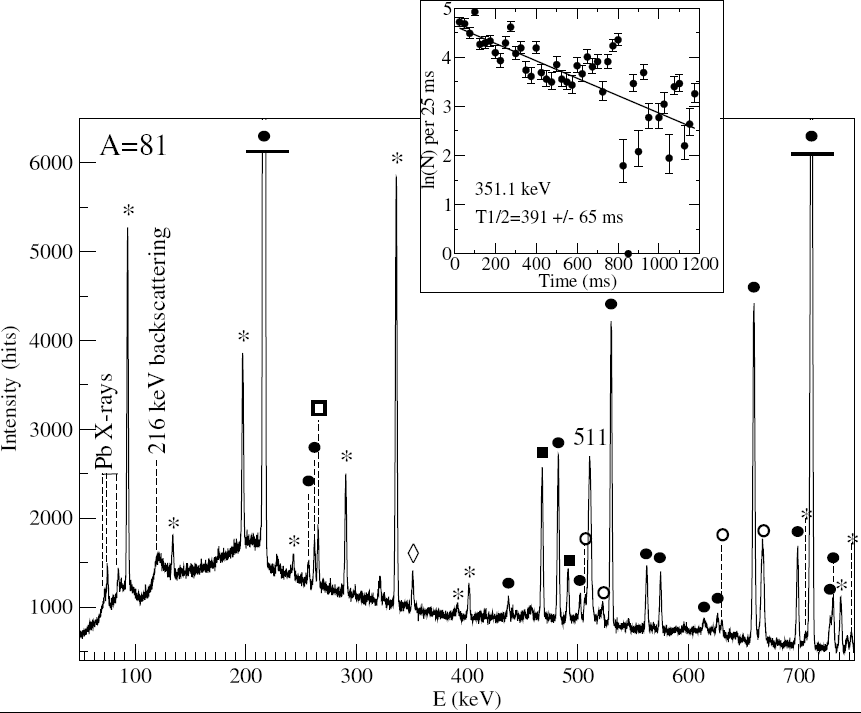 Zr96
Zr94
Zr95
Zr92
Zr93
Zr92
Zr93
Zr90
Zr91
PARRNe
Y89
81
3 protons out of a 78Ni core
Ga
Sr88
31
50
Rb87
Kr86
Br85
Se84
Se85
Se86
1236
(9/2-)
As83
As84
Ge82
Ge83
Ge84
hot subject - b-decay experiment redone at ISOLDE and Oak Ridge
Ga81
augmented by S. Padgett et al :, Phys. Rev. C 82, 064314 (2010)
Zn81
Zn80
Cu79
observed in DIC experiments at Legnaro
G. De Angelis et al. NPA 787 (2007) 74c
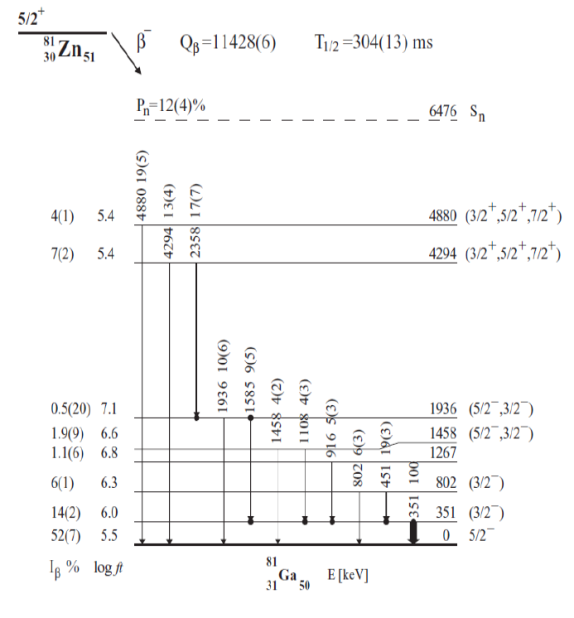 Ni78
50
observed in b-decay at Orsay (PARRNe)
D. Verney et al PRC 76 (2007) 054312
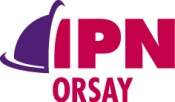 Page 12/
Verney – IPN Orsay 		                     Shell Model as Unified View of Nuclear Structure –          8-10 Oct. 2012
Proton structure above 78Ni
keV
83As Z=33 N=50
1800
9/2-
1985 keV
3/2-
7/2-
1977.9 keV
1879 keV
1897 keV
1/2-
3/2-
1857 keV
1600
1804.76 keV
1845 keV
9/2-
1643 keV
1400
1525.52 keV
5/2-
1434.92 keV
1455 keV
5/2-
1/2-
1415.11 keV
1200
1368 keV
1382 keV
1329.87 keV
1/2-
1279 keV
3/2-
1253 keV
1256.76 keV
1000
5/2-
1196.53 keV
1115 keV
1193.7 keV
7/2-
990 keV
800
600
3/2-
711.66 keV
679 keV
3/2-
589 keV
400
(3/2-)
1/2-
353 keV
306.51 keV
200
3/2-
189 keV
5/2-
64 keV
0
3/2-
0 keV
5/2-
0 keV
0 keV
(5/2-)
Theory
Experiment
Theory
Ji & Wildenthal, PRC 40, 389 (1989)
Winger et al, PRC 38, 
285 (1988)
Towards South : Milestone in the Paris(88Sr)-Dakar(78Ni) race : 81Ga
81Ga Z=31 N=50
(9/2-)
1236 keV
(3/2-)
802.8 keV
451.7 keV
(3/2-)
351.1 keV
351.1 keV
(5/2-)
0 keV
Experiment
empirical effective interaction :
 fit on a series of carefully selected states

Valence space N=50 closed & Z=28 closed 
(the doubly magical nature of 78Ni is assumed)
The valence space is reduced to proton orbitals
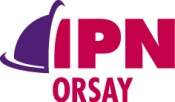 Page 13/
Verney – IPN Orsay 		                     Shell Model as Unified View of Nuclear Structure –          8-10 Oct. 2012
Back to school with Talmi
what to do ?
remember the textbooks and assume  p1f5/2 is indeed the first proton orbit filled above 78Ni
for identical particles in j≤7/2 there exists a closed formula expressing the configuration energy (by Talmi)
Talmi : <VJ>=
seniority number
single particle 
(binding) energy
number of particles in the configuration
82Ge
81Ga
80Zn
(p1f5/2)4
(p1f5/2)3
(p1f5/2)2
n=4,      =0
n=3,      =1
n=3,      =3
n=2,      =2
n=2,      =0
BE(f5/2)= -13.576 MeV………JW give -14.386 MeV
1492 keV
3/2+
2+
803 keV
E(9/2-) in 81Ga=1250 keV ……experiment :1236 keV
5/2+
E(4+) in 80Zn=1809 keV ………experiment :?
0+
but also extract  : 
<f5/2f5/2|V|f5/2f5/2>J=0 
<f5/2f5/2|V|f5/2f5/2>J=2 
<f5/2f5/2|V|f5/2f5/2>J=4
0+
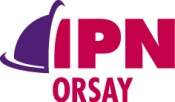 Page 14/
Verney – IPN Orsay 		                     Shell Model as Unified View of Nuclear Structure –          8-10 Oct. 2012
Proton structure above 78Ni
f5/2
f5/2
f5/2
f5/2
f5/2
f5/2
f5/2
f5/2
f5/2
f5/2
f5/2
f5/2
A patch on the interaction
back to the Ji Wildenthal proton-proton residual interaction :
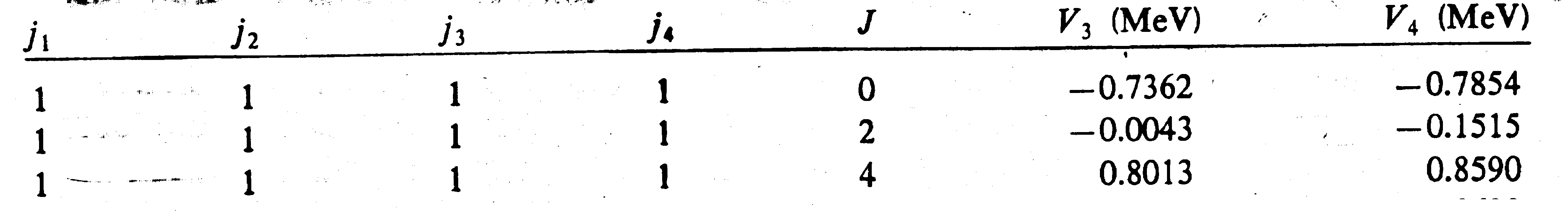 pairing looks small !
Is it possible to find a simple cure to the interaction ?
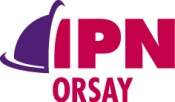 Page 15/
Verney – IPN Orsay 		                     Shell Model as Unified View of Nuclear Structure –          8-10 Oct. 2012
Proton structure above 78Ni
a temporary patch on an interaction (for interpretation purpose only)
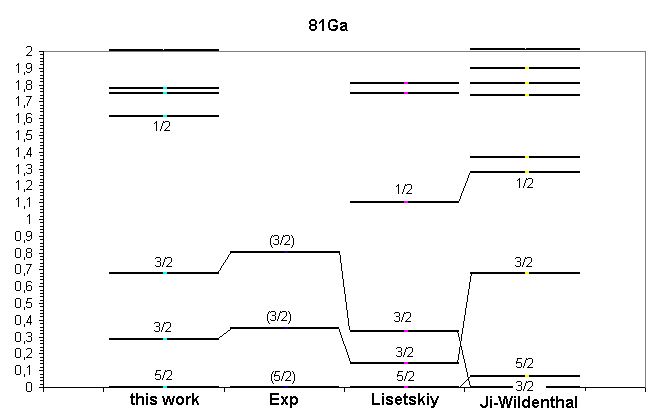 Ji & Wildenthal,
 PRC 40, 389 (1989)
Z=31 N=50
A.F. Lisetskiy et al.,
 PRC 70 (2004)
v=3(pf5/2)3
1qp pp3/2
1qp pf5/2
JW+rustine
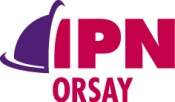 Page 16/
Verney – IPN Orsay 		                     Shell Model as Unified View of Nuclear Structure –          8-10 Oct. 2012
Proton structure above 78Ni
Proton quasi-particle evolution towards 78Ni
and the observed structure of the odd-proton N=50 isotones simply (and naturally) reflects the change of the Fermi level
2p1/2
2p1/2
2p1/2
2p3/2
2p3/2
2p3/2
1f5/2
1f5/2
1f5/2
g9/2
81Ga Z=31 N=50
83As Z=33 N=50
85Br Z=35 N=50
p1/2
if these are QPs :
what is the occupation probability ??
p3/2
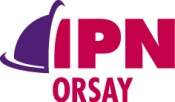 Page 17/
Verney – IPN Orsay 		                     Shell Model as Unified View of Nuclear Structure –          8-10 Oct. 2012
Proton structure above 78Ni
Proton quasi-particle evolution towards 78Ni
A. Pfeiffer et al. NPA 455 (1986) 381
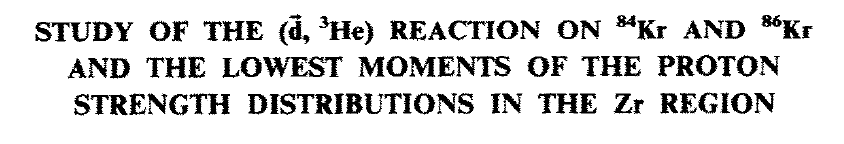 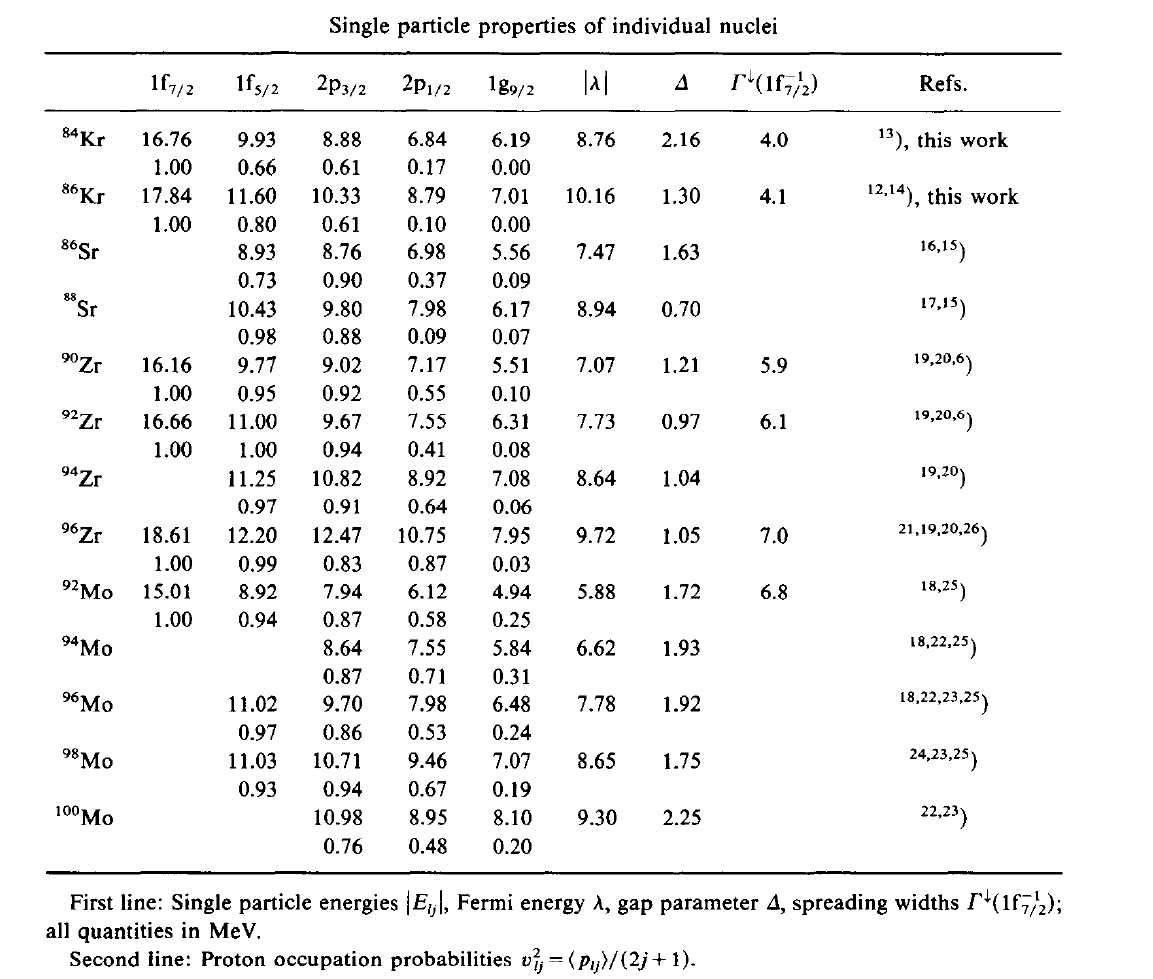 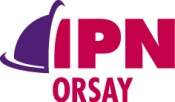 Page 18/
Verney – IPN Orsay 		                     Shell Model as Unified View of Nuclear Structure –          8-10 Oct. 2012
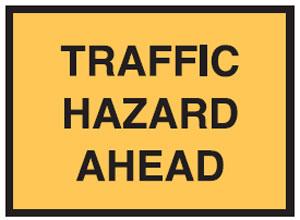 ODD-ODD
82Ge82As (Z=33, N=49)
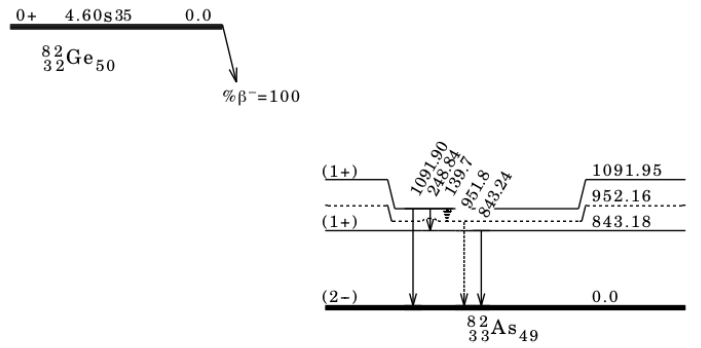 BEFORE :
Hoff & Fogelberg Nucl. Phys. A 368 (1981)
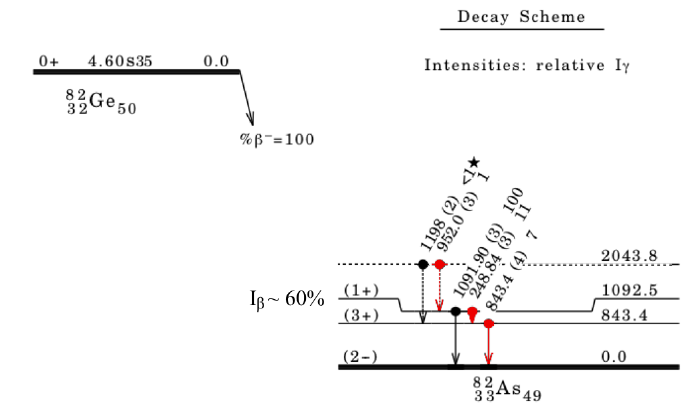 AFTER :
B. Tastet PhD thesis
Univ. Paris Sud (2011)
(unpublished)
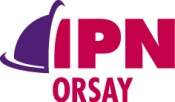 Page 20/
Verney – IPN Orsay 		                     Shell Model as Unified View of Nuclear Structure –          8-10 Oct. 2012
84Ge84As (Z=33, N=51)
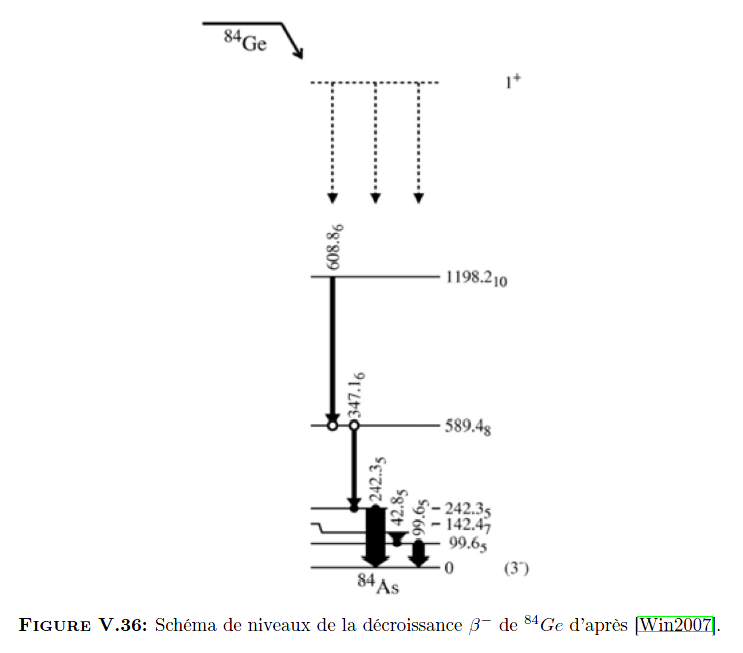 B. Tastet PhD thesis (2011) unpublished
augmented by K. Kolos PhD work
tentative Jπ assignements
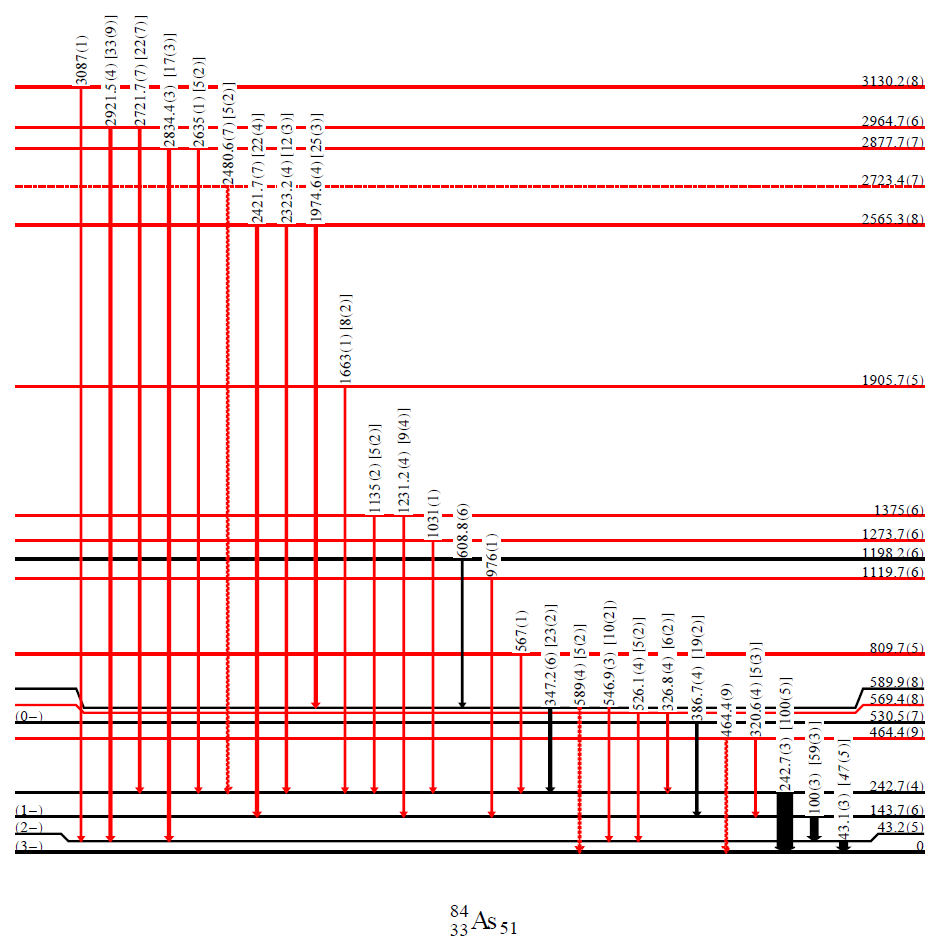 (1)
(1)
(1)
J . A . Winger et al. Proc . 4th . Intern. Conf. Fission and Properties of Neutron-Rich Nuclei, Sanibel Island, Florida p.663 (2008)
(2)
(3-)
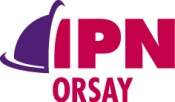 Page 21/
Verney – IPN Orsay 		                     Shell Model as Unified View of Nuclear Structure –          8-10 Oct. 2012
What is the structure of these odd-odd nuclei ?
does it fit with the global picture of structure evolution towards 78Ni

what can we learn from them ?
π-ν multiplet splitting
most of the time splitting small
the multiplet members always remain close to QP energies 
(when one of the two species is in open shell)
J
splitting energy
v2
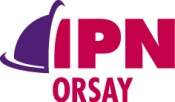 Page 22/
Verney – IPN Orsay 		                     Shell Model as Unified View of Nuclear Structure –          8-10 Oct. 2012
+
pg9/2
90Zr
―
pp1/2
―
+
N=49
N=51
ng9/2
np1/2
+
+
nd5/2
ns1/2
88Sr
Z=38
pf5/2-1ng9/2-1
pf5/2-1nd5/2+1
●
●
●
○
p3
Z=37
86Rb
88Rb
―
●
●
●
●
●
●
pp3/2-1ng9/2-1
pp3/2-1 nd5/2+1
f5
pp3/2
p3/2 turns into particle character
○
○
○
●
pf5/2-1ng9/2-1
pf5/2-1 nd5/2+1
p3
84Br
86Br
Z=35
●
●
●
●
●
●
pp3/2+1ng9/2-1
f5
pp3/2+1 nd5/2+1
pf5/2-1ng9/2-1
pf5/2-1 nd5/2+1
p3
82As
84As
Z=33
●
●
●
●
●
○
f5
pp3/2+1ng9/2-1
pp3/2+1 nd5/2+1
―
f5/2 turns into particle character
pf5/2
pf5/2+1ng9/2-1
pf5/2+1 nd5/2+1
p3
80Ga
82Ga
Z=31
●
●
●
○
○
○
pp3/2+1ng9/2-1
f5
pp3/2+1 nd5/2+1
pf5/2+1ng9/2-1
pf5/2+1 nd5/2+1
p3
78Cu
80Cu
Z=29
●
pp3/2+1ng9/2-1
f5
pp3/2+1 nd5/2+1
78Ni
N=49
N=50
N=51
90Zr
J. Van Maldeghem et al PRC 32 (1985)
Pandya transformation
88Sr
86Rb
88Rb
v2
84Br
86Br
π-ν multiplet splitting
N=49
π-ν multiplet splitting
N=51
82As
84As
80Ga
82Ga
78Cu
80Cu
78Ni
N=49
N=50
N=51
neutron and proton “QP” identification from experimental data
neutron QP
bellow N=50
proton QP
above Z=28
from beta-decay
Hoff & Fogelberg Nucl. Phys. A 368 (1981)
neutron QP above N=50
from beta-decay
Verney et al. 
PRC 76, 054312 (2007)
from  (d,p) Oak Ridge : Thomas et al. PRC 76, 044302 (2007)
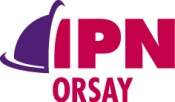 Page 25/
Verney – IPN Orsay 		                     Shell Model as Unified View of Nuclear Structure –          8-10 Oct. 2012
―
+
ng9/2
np1/2
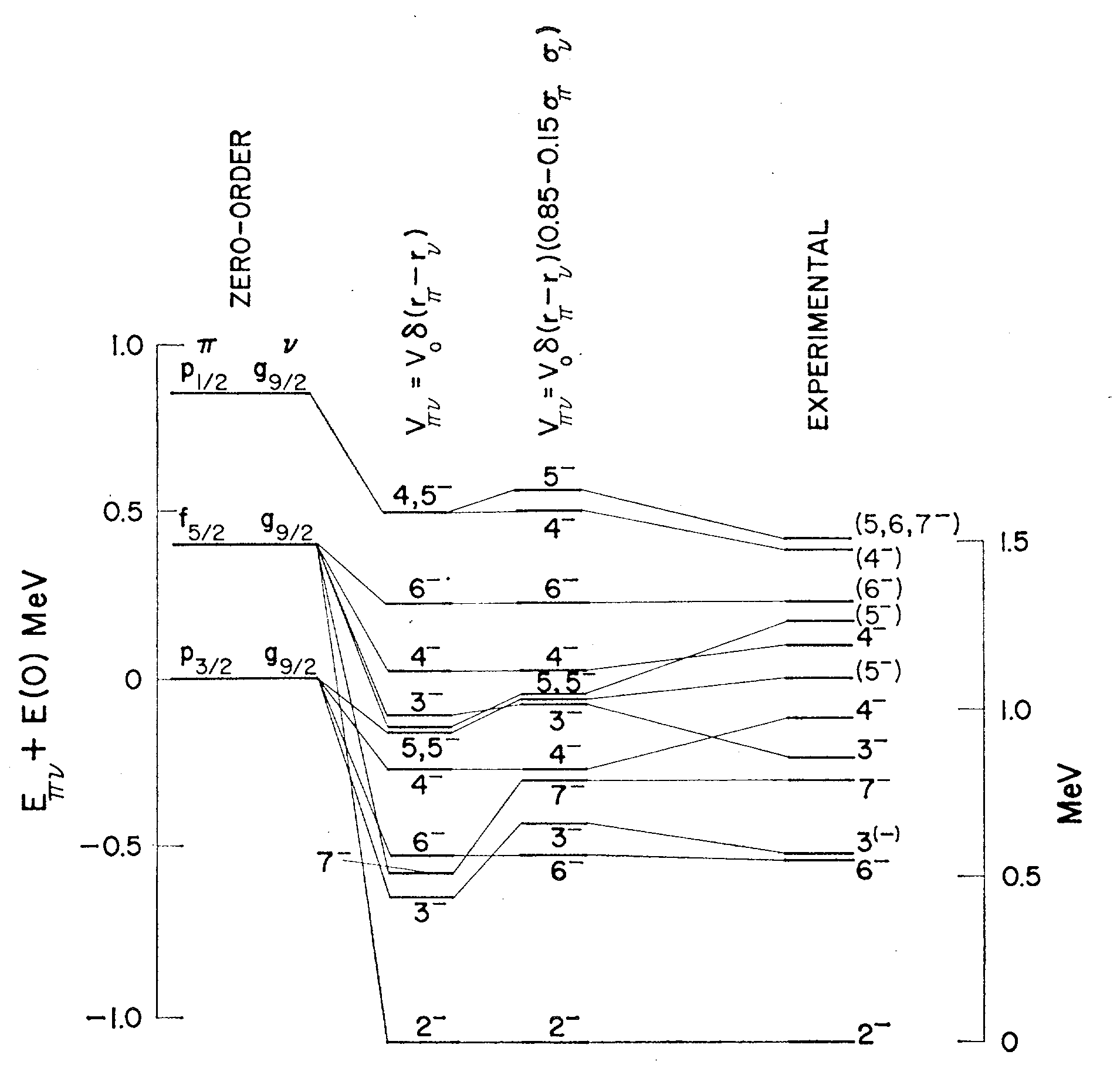 86Rb
Dawson et al. Phys. Rev. 181 (1969)
―
88Sr
Z=38
pp3/2
●
●
●
○
p3
Z=37
86Rb
●
●
●
●
●
●
f5
○
○
○
●
p3
84Br
Z=35
●
●
●
●
●
●
f5
2,3,4,5,6,7
p3
82As
Z=33
●
●
●
●
●
○
―
f5
3,4,5,6
pf5/2
p3
80Ga
Z=31
●
●
●
○
○
○
f5
p3
78Cu
Z=29
●
f5
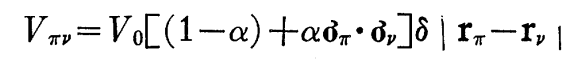 78Ni
a=0.15 ; V0=624 MeV.fm3
N=49
N=50
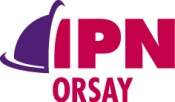 Page 26/
Verney – IPN Orsay 		                     Shell Model as Unified View of Nuclear Structure –          8-10 Oct. 2012
+
pg9/2
―
84Br
pp1/2
―
Z=38
88Sr
pp3/2
Z=37
86Rb
experiment
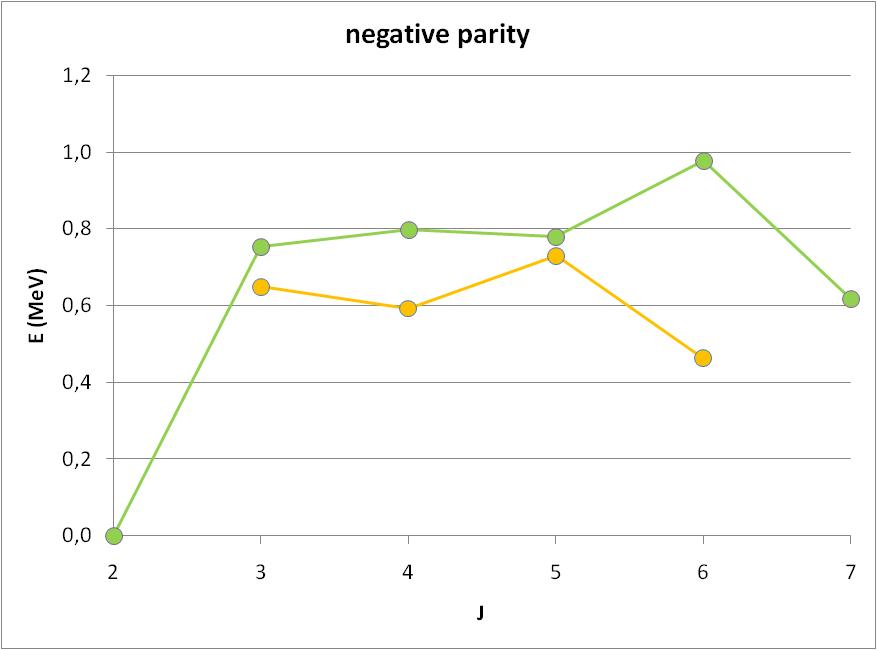 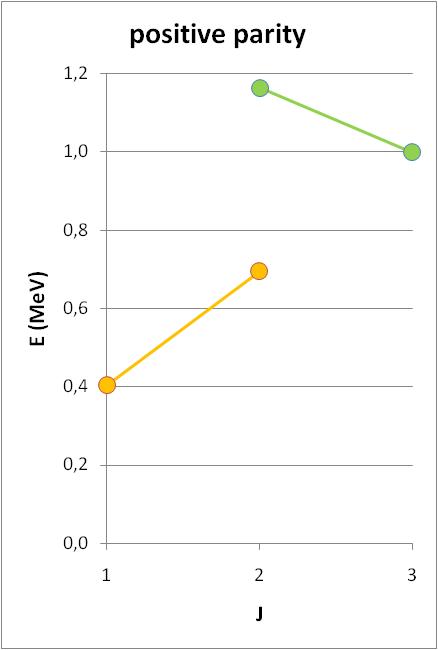 pf5/2np1/2
pf5/2ng9/2
7-
850100 keV
Z=35
84Br
M1 530 keV
1+
pp3/2np1/2
pp3/2ng9/2
320100 keV
6-
408keV
Z=33
82As
―
2-
0
pf5/2
1
2
3
2
3
4
5
6
7
Z=31
80Ga
Z=29
78Cu
78Ni
N=49
N=50
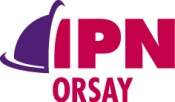 Page 27/
Verney – IPN Orsay 		                     Shell Model as Unified View of Nuclear Structure –          8-10 Oct. 2012
82As
+
ng9/2
―
np1/2
experiment
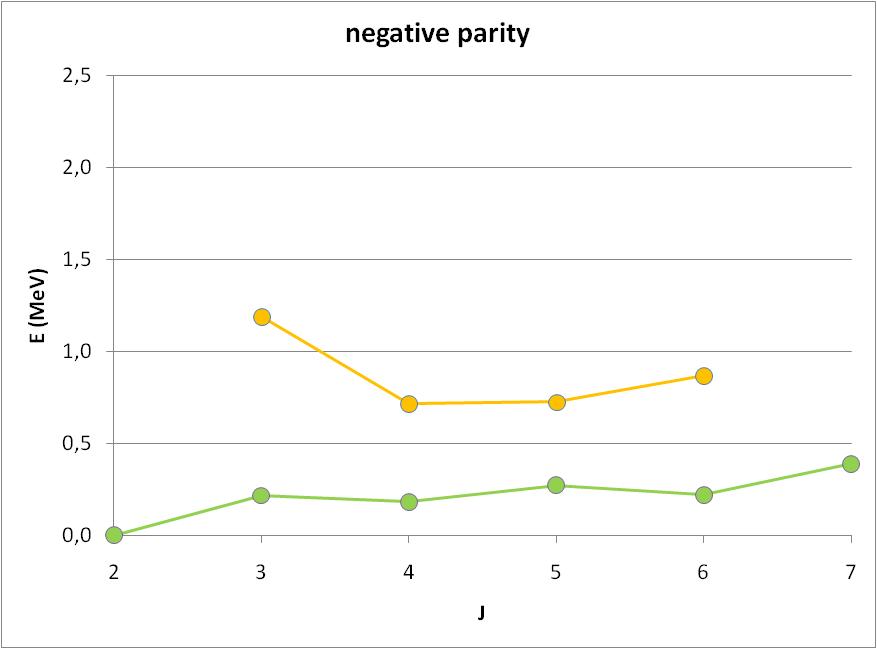 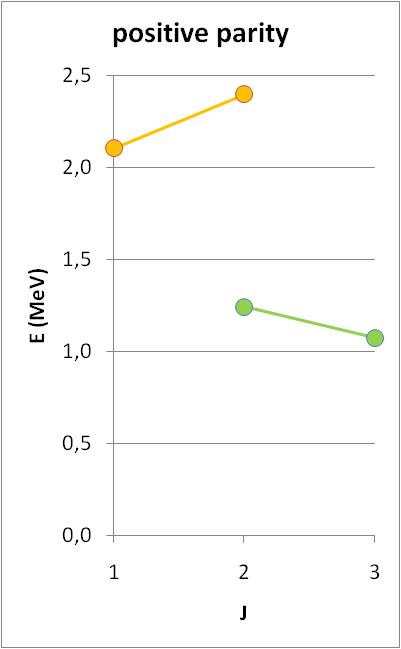 pp3/2np1/2
―
Z=38
88Sr
pp3/2
Z=37
86Rb
pf5/2np1/2
1+
1092keV
pp3/2ng9/2
(3+)
pf5/2ng9/2
Z=35
84Br
14627 keV
5-
2-
0
2
3
4
5
6
7
1
2
3
Gausemel et al. PRC70 (2004)
Z=33
82As
―
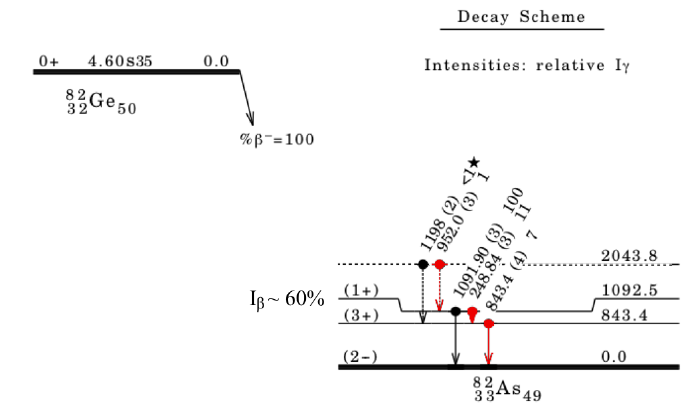 pf5/2
Z=31
80Ga
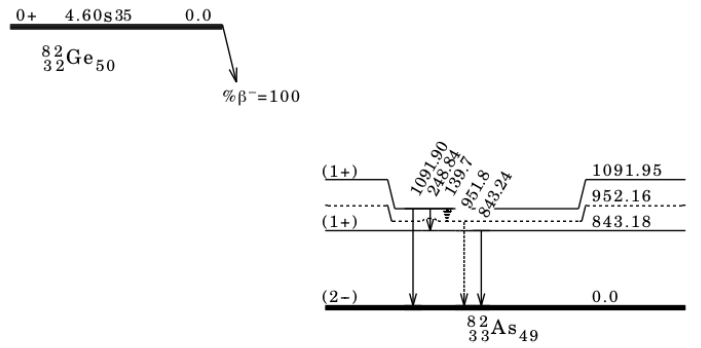 Z=29
78Cu
78Ni
B. Tastet PhD thesis
Univ. Paris Sud (2011)
(unpublished)
N=49
N=50
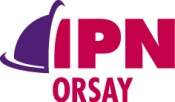 Page 28/
Verney – IPN Orsay 		                     Shell Model as Unified View of Nuclear Structure –          8-10 Oct. 2012
+
ng9/2
Porquet et al Eur. Phys. J. A 131 (2009)
yrast structure
fusion-fission
―
np1/2
88Rb
Z=38
88Sr
experiment
―
Z=37
88Rb
pp3/2
pg9/2nd5/2
7+
1374keV
Z=35
86Br
pf5/2ns1/2
2-
862
5-
727
Z=33
84As
pp3/2ns1/2
―
pf5/2nd5/2
pf5/2
2-
4-
362
340
pp1/2nd5/2
(1-)
196
Z=31
82Ga
3-
27
0
pp3/2nd5/2
2-
Z=29
80Cu
78Ni
N=50
N=51
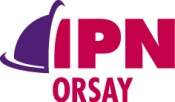 Page 29/
Verney – IPN Orsay 		                     Shell Model as Unified View of Nuclear Structure –          8-10 Oct. 2012
+
ng9/2
―
np1/2
86Br
Z=38
88Sr
experiment
―
7+
Z=37
1624
88Rb
pp3/2
pg9/2nd5/2
Z=35
86Br
pf5/2ns1/2
pp1/2nd5/2
Z=33
84As
5-
574
―
(1-)
pp3/2ns1/2
435
pf5/2
4-
pf5/2nd5/2
243
4-
130
Z=31
82Ga
3-
53
pp3/2nd5/2
1-
0
5
2-
Z=29
80Cu
78Ni
N=50
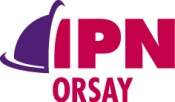 Page 30/
Verney – IPN Orsay 		                     Shell Model as Unified View of Nuclear Structure –          8-10 Oct. 2012
84As
(very) tentative Jπ assignements
B. Tastet PhD thesis (2011) unpublished
augmented by K. Kolos PhD work
+
ng9/2
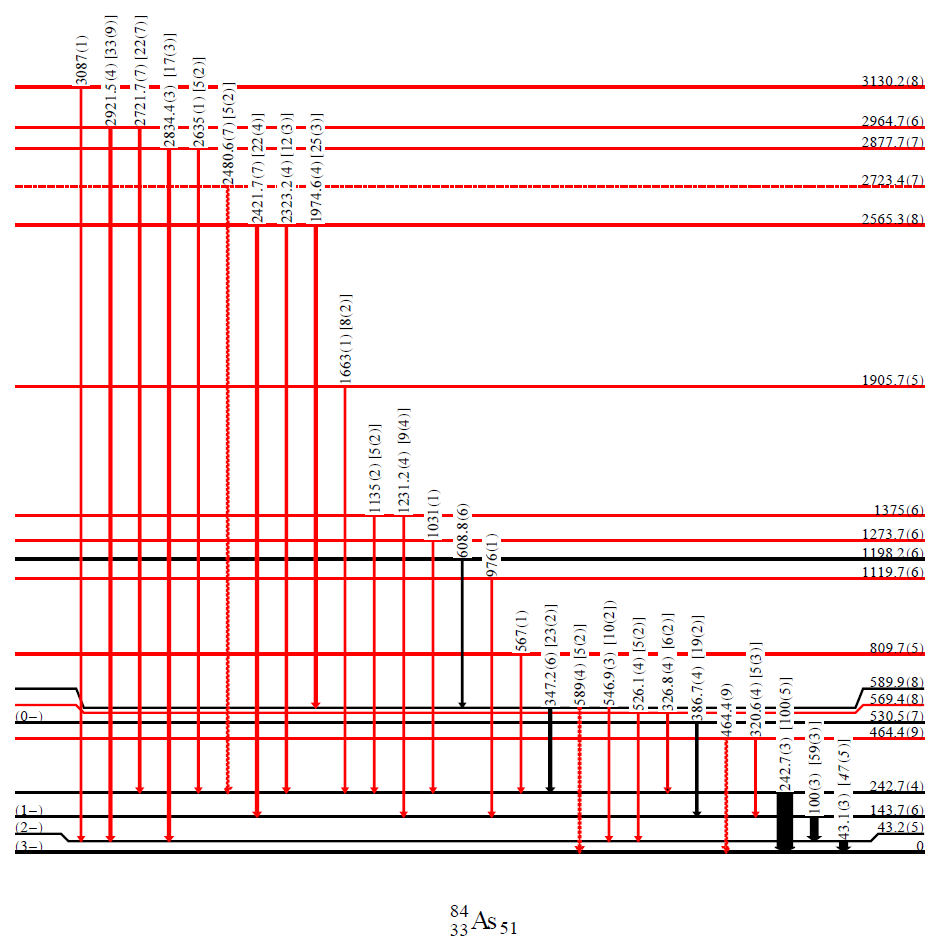 ―
np1/2
(1)
(1)
Z=38
88Sr
―
Z=37
(1)
88Rb
pp3/2
Z=35
86Br
Z=33
84As
―
pf5/2
Z=31
82Ga
(2)
Z=29
80Cu
(3-)
78Ni
ground spin (3-) ???
J.V. Kratz et al. Nucl. Phys. A 250 13 (1975) 
from systematics (N<50) and weak Nordheim rule
N=50
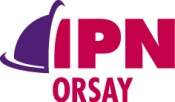 Page 31/
Verney – IPN Orsay 		                     Shell Model as Unified View of Nuclear Structure –          8-10 Oct. 2012
+
ng9/2
84As
―
np1/2
Z=38
88Sr
―
Z=37
88Rb
pp3/2
Z=35
86Br
experiment
pf5/2ns1/2
pp3/2ns1/2
Z=33
84As
(0-)
―
529
(2-?)
pf5/2
464
pf5/2nd5/2
(2-)
243
(1-)
143
Z=31
82Ga
pp3/2nd5/2
(2-)
43
0
(3-)
Z=29
80Cu
78Ni
N=50
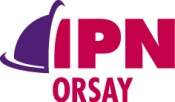 Page 32/
Verney – IPN Orsay 		                     Shell Model as Unified View of Nuclear Structure –          8-10 Oct. 2012
from the odd nuclei:
evolution of the proton QP energies
from the odd-odd nuclei:
evolution of the occupation probability
86,88Rb
84,86Br
82,84As
etc
from the masses
using data taken from mass evaluation 2011 

Z=28 Dp=0,990 MeV (ext.)
Z=30 Dp=0,904 MeV
Z=32 Dp=1,012 MeV
Z=34 Dp=1,031 MeV
Z=36 Dp=0,996 MeV
BCS
obtain ESPE !
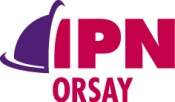 Page 33/
Verney – IPN Orsay 		                     Shell Model as Unified View of Nuclear Structure –          8-10 Oct. 2012
first experimental hint of proton evolution towards 78Ni
along the N=50 line
very temptative, preliminary etc
Z (N=50)
Cu
Ga
As
Br
Rb
g9/2
p1/2
Fermi level
p3/2
proton ESPS (MeV)
f5/2
f7/2
extrapolation
exactly consistent with
Pfeiffer et al. NPA 455 (1986) 381
who provided sp energies, QP energies and v2.
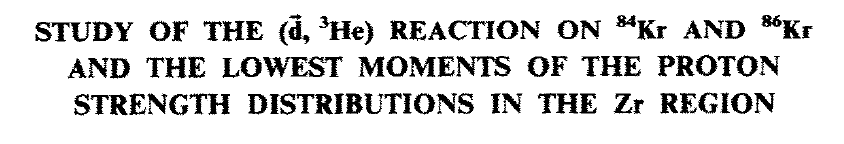 allows to explain the Jp of 80Ga and 80mGa
ISOLDE experiment, laser spectroscopy : 
two long lived states in 80Ga J=3 and J=6
B. Cheal et al., PRC 82 (2010) 051302
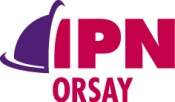 Page 34/
Verney – IPN Orsay 		                     Shell Model as Unified View of Nuclear Structure –          8-10 Oct. 2012
may be useful for shell model calculations in the 78Ni region
g9/2
p1/2
p3/2
f5/2
JJ4B
SN
JUN45
Lis
JW
this work
Ji et Wildenthal 
Phys. Rev. C 38, 2849 (1988)
M. Honma et al
Phys. Rev. C 80, 064323 (2009)
Sieja & Nowacki 
Phys. Rev. C 81, 061303(R) (2010)
A.F. Lisetskiy et al
Phys. Rev. C 70, 044314 (2004)
A. Brown priv. com.
used in
Verney et al Phys. Rev. C 76, 054312 (2007)
fitted SPE
result from monopole migration (realistic N-N interactions)
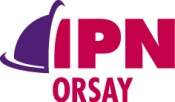 Page 35/
Verney – IPN Orsay 		                     Shell Model as Unified View of Nuclear Structure –          8-10 Oct. 2012
summary and conclusion
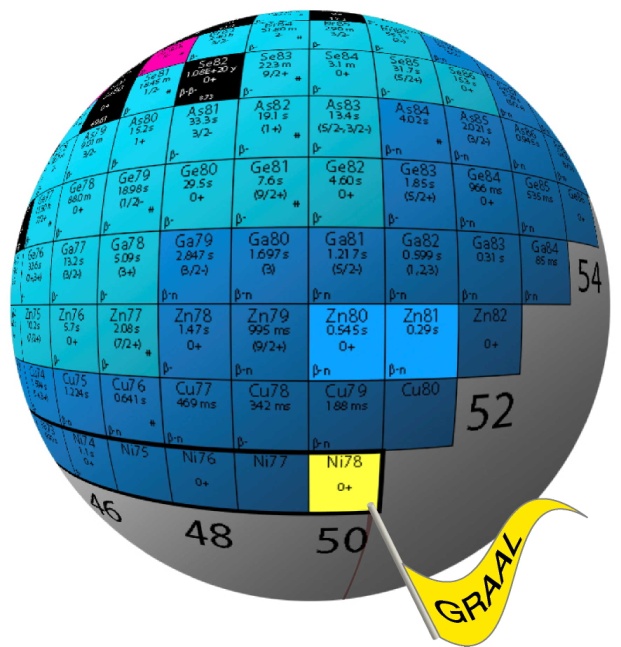 ►up to now no real evidence of a N=50 collapse towards 78Ni
some erosion of the shell effect is observed, 
due to correlations, 
of which we see a maximum of influence at Z=32


►detailed spectroscopy may be of some use
to help in guiding the emerging shell model calculations in the 78Ni region

►conversely : 
“Shell model as unified view” of this mass region is called for !
may have to do with:
the semi-secular problem of the 3-body interaction and the formation of spin-orbite shell closure
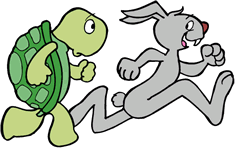 next generation of RIBs is close at hand
next generation of theoreticians is already at work
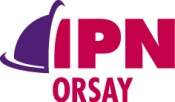 Page 36/
Verney – IPN Orsay 		                     Shell Model as Unified View of Nuclear Structure –          8-10 Oct. 2012
backup/other talk
Shell structure in the vicinity of 78Ni
single particle sequence : NEUTRONS
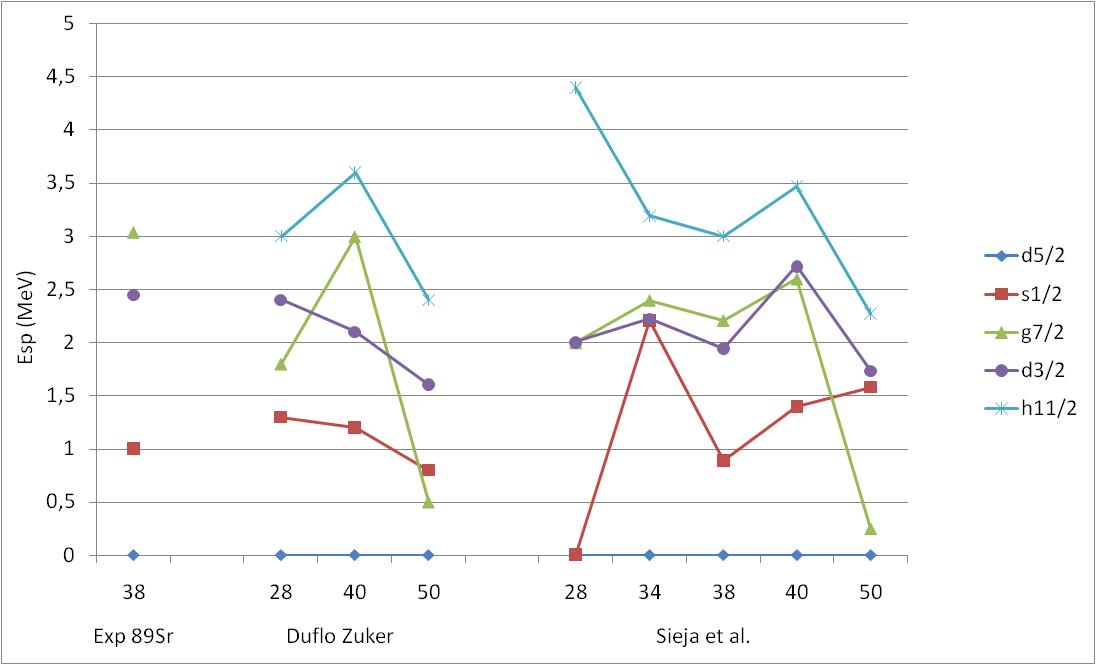 89Sr
89Sr
h11/2
h11/2 ?
h11/2
g7/2
d3/2
d3/2
g7/2
g7/2
d3/2
s1/2
s1/2
s1/2
d5/2
d5/2
d5/2
Z
Z
Z
From T.A. Hughes
Phys. Rev. 181, 1586 (1969)
SM calculations in valence space above 78Ni
K. Sieja et al. PRC 79, 064310 (2009)
but in fact  the problem of the position of h11/2 remains unsolved  → need for the observation of negative parity Yrast states in N=51
From Duflo Zuker
PRC 59, R2347 (1999)
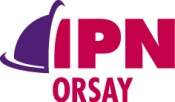 Page 38/
Verney – IPN Orsay 		                     Shell Model as Unified View of Nuclear Structure –          8-10 Oct. 2012
towards South : Milestone in the Paris(88Sr)-Dakar(78Ni) race : 83Ge
Zr96
Zr94
Zr95
Zr92
Zr93
Zr92
Zr93
Zr90
Zr91
Y89
83
4 protons + 1 neutron out of a 78Ni core
Ge
Sr88
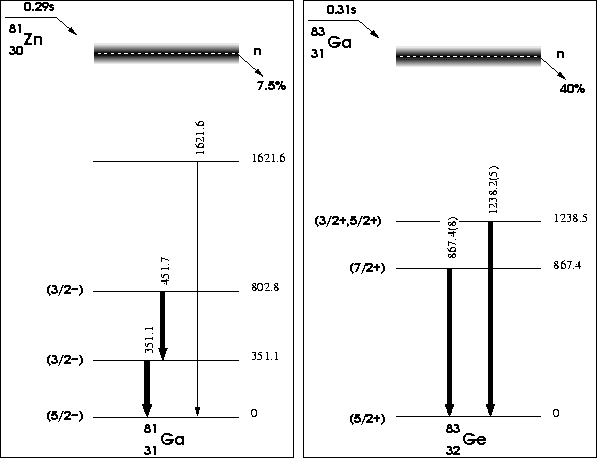 32
51
Rb87
Kr86
Br85
Se84
Se85
Se86
As83
As84
Ge82
Ge83
Ge84
Ga83
Ga84
Ga81
Zn80
(3/2,5/2+)
observed in b-decay at PARRNe
O. Perru et al.
EPJ A 28 (2006) 307
Cu79
Ni78
7/2+
50
observed in bn-decay at ALTO
Lebois et al. PRC 80 (2009) 044308
247.8
1/2+
observed in 2H(82Ge,p)83Ge at Oak Ridge
Thomas et al. 
PRC 71 (2005) p. 021302
n3s1/2
n2d5/2
b-decay at Oak Ridge J. A. Winger et al. PRC 81, 044303 (2010) : questioned the existence of 867 keV
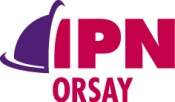 Page 39/
Verney – IPN Orsay 		                     Shell Model as Unified View of Nuclear Structure –          8-10 Oct. 2012
Milestone in the Paris(88Sr)-Dakar(78Ni) race : 83Ge
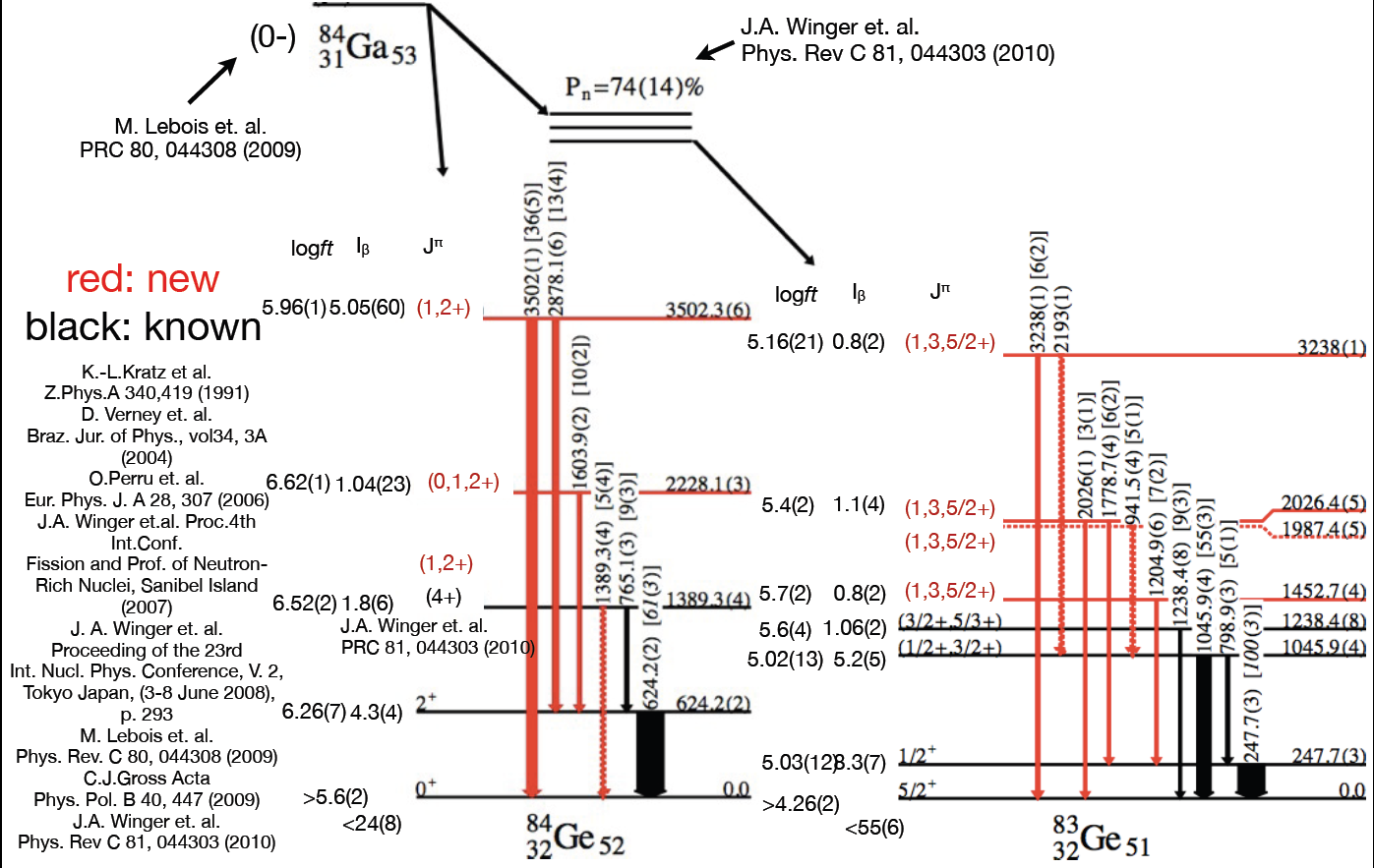 in red : K. Kolos PhD work
at ALTO
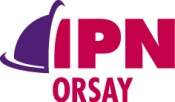 Page 40/
Verney – IPN Orsay 		                     Shell Model as Unified View of Nuclear Structure –          8-10 Oct. 2012
Back to school with De Shalit and Talmi
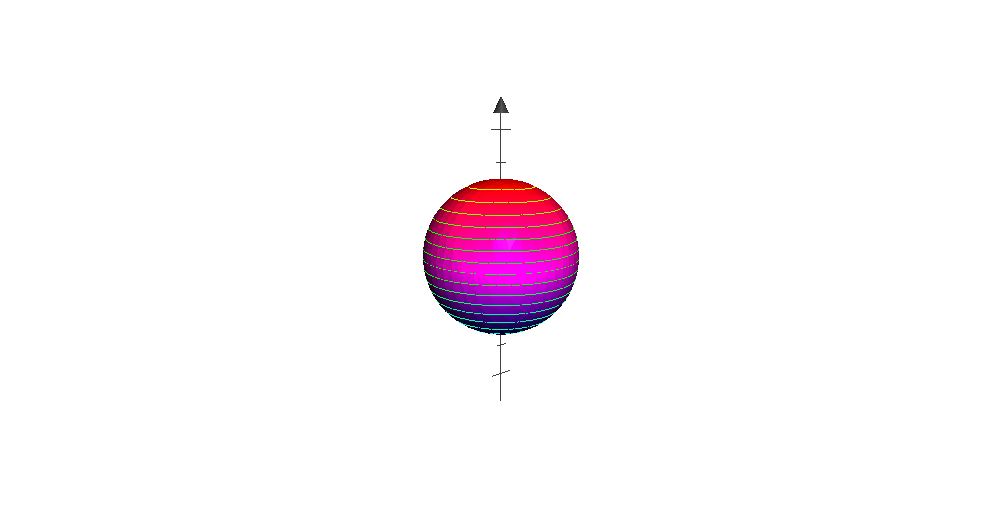 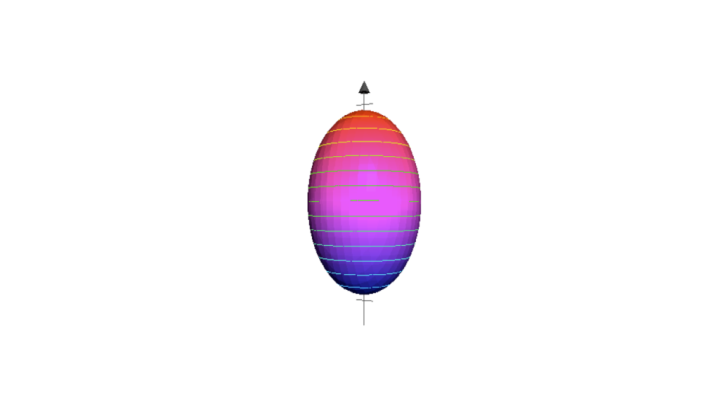 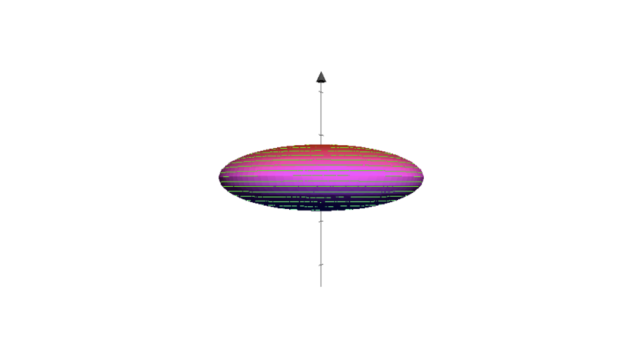 Even-even semi-magic core
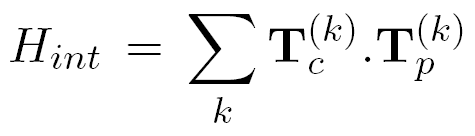 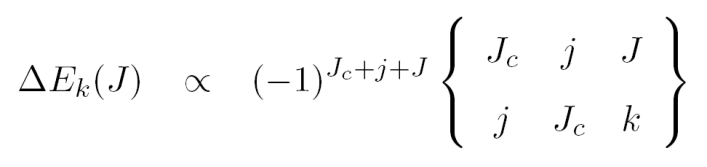 Q>0
Q=0
Q<0
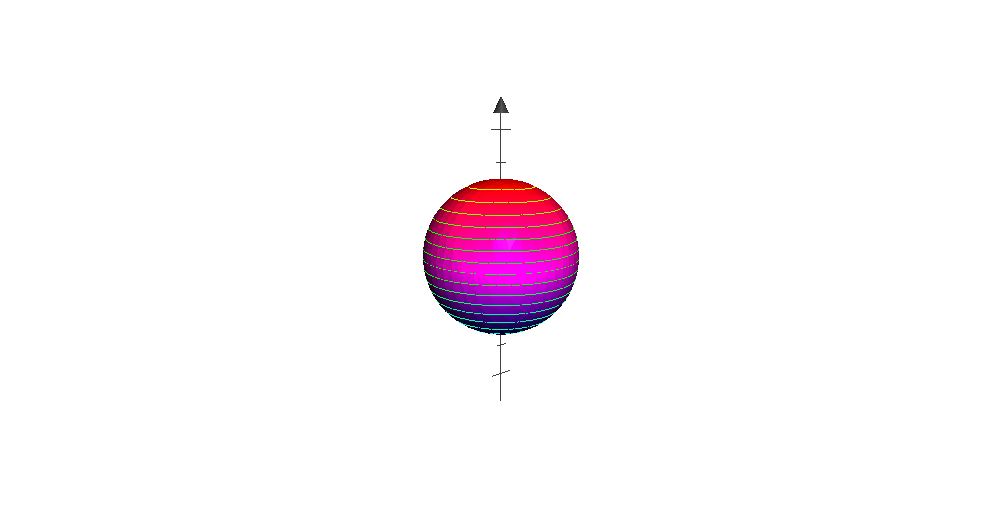 single particle
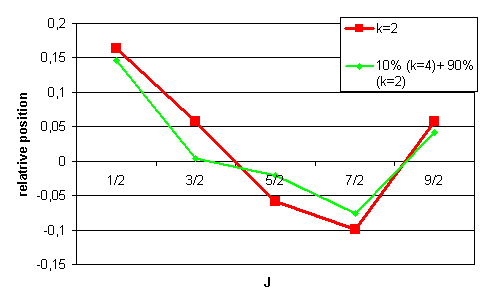 J=1/2
J=9/2
J=3/2
2+1      2d5/2
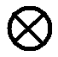 J=5/2
J=7/2
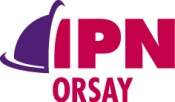 Page 41/
Verney – IPN Orsay 		                     Shell Model as Unified View of Nuclear Structure –          8-10 Oct. 2012
Disentangling collectivity from individuality
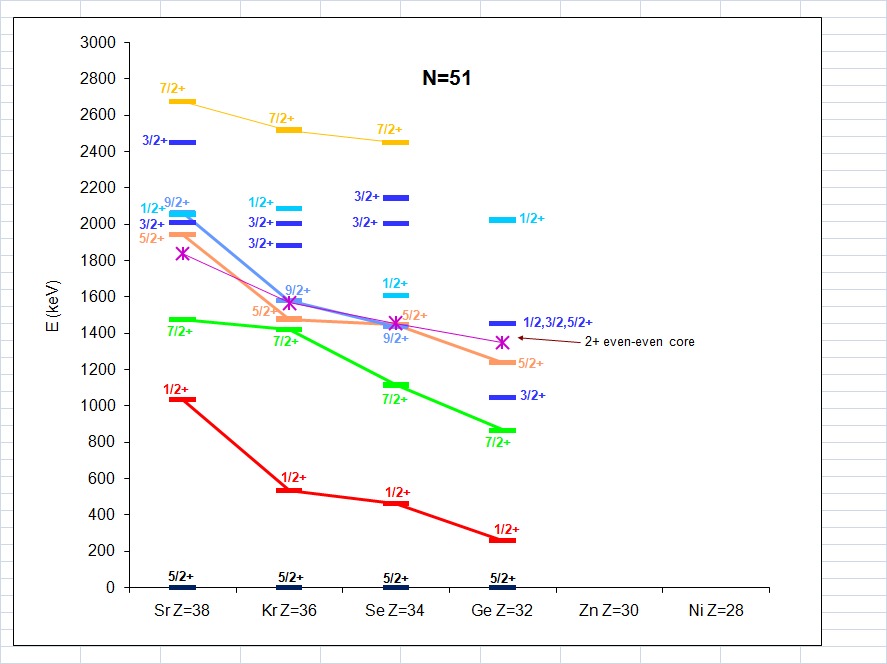 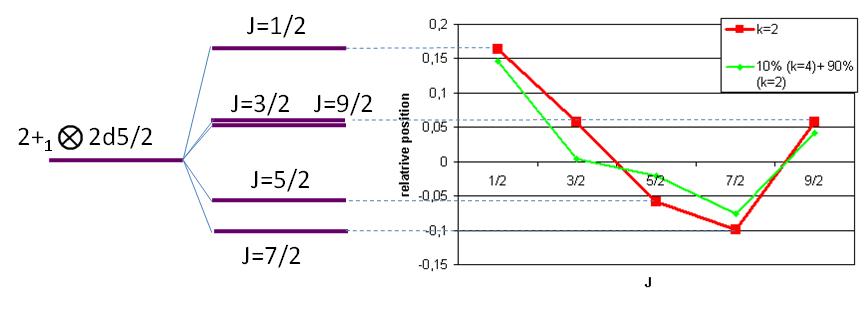 ?
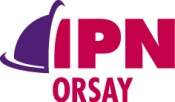 Page 42/
Verney – IPN Orsay 		                     Shell Model as Unified View of Nuclear Structure –          8-10 Oct. 2012
Disentangling collectivity from individuality
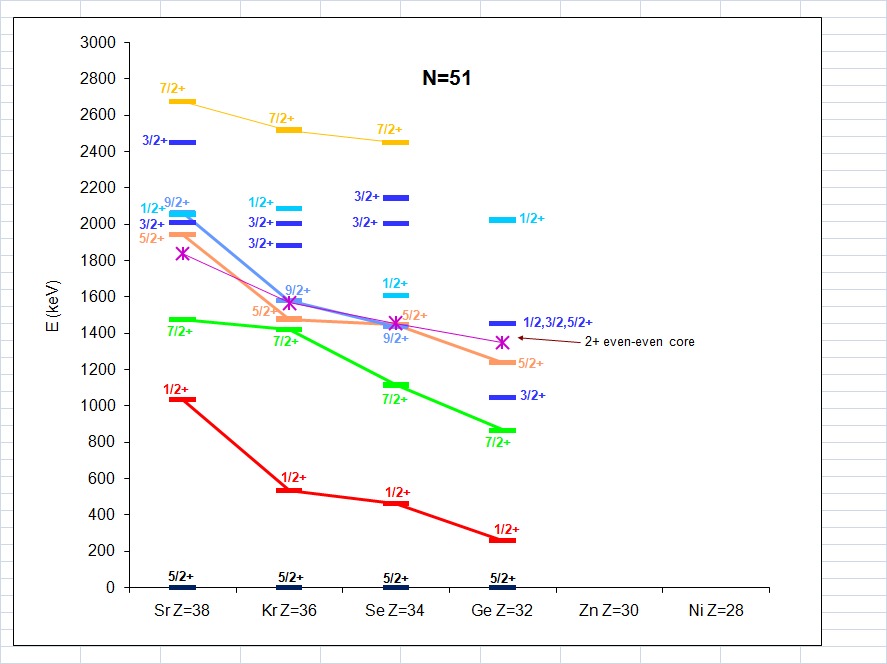 first 7/2 state is 2+*d5/2 coupled state, g7/2 is higher in energy
from J. S. Thomas et al. PRC 76, 044302 (2007)
S=0.84
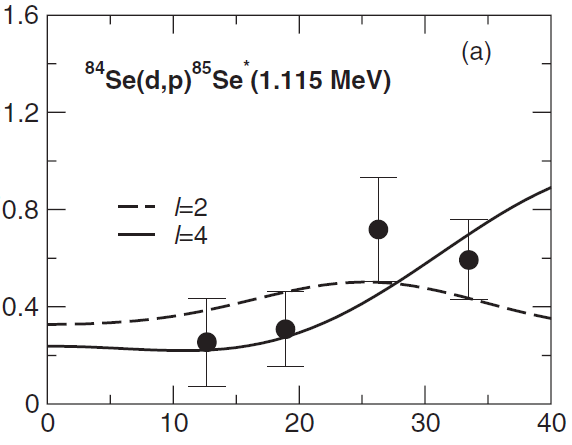 S=0.49
d3/2
S=0.06±0.02
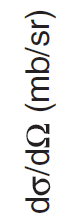 g7/2
S=0.77±0.27
(1/2+)?
S=0.016
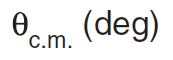 non-stripped
not observed in (d,p)
?
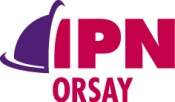 Page 43/
Verney – IPN Orsay 		                     Shell Model as Unified View of Nuclear Structure –          8-10 Oct. 2012
a good way to disentangle the situation : 
lifetime measurements of the 7/2+1 in the N=51 chain using the plunger technique
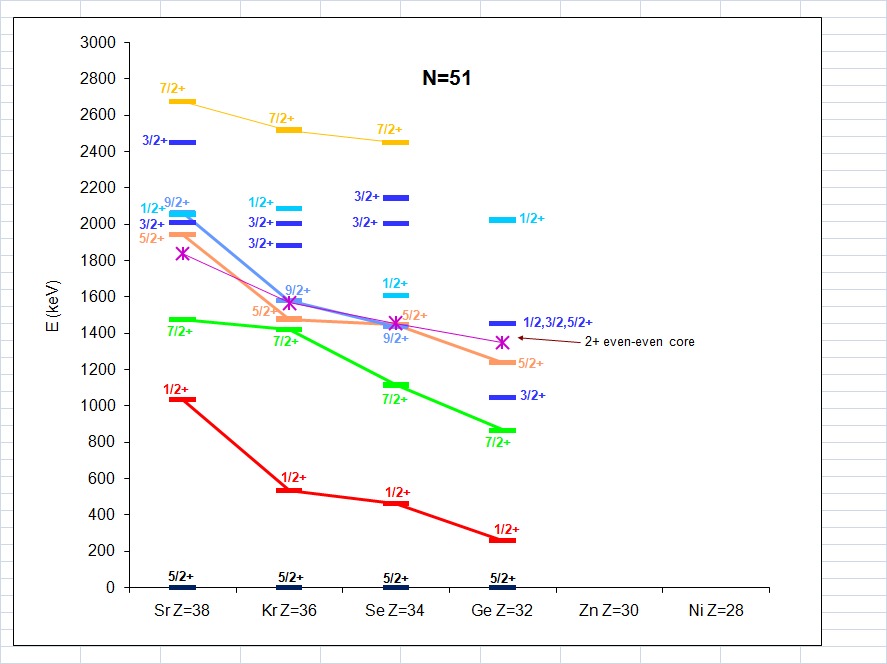 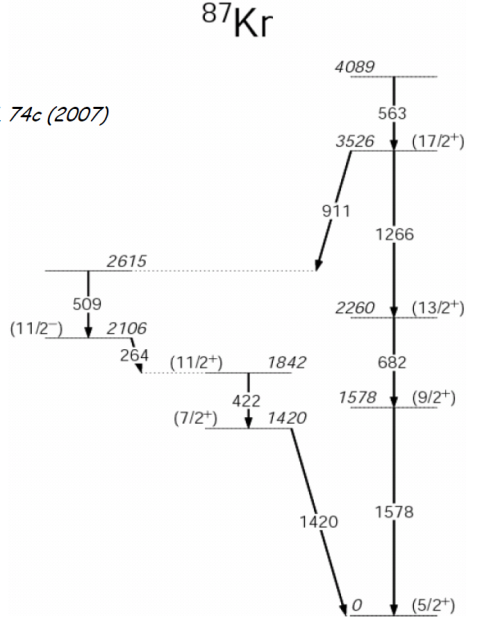 experiment performed last in nov 2011 AGATA dem. at LNL 
(spokespersons : G. Duchêne and DV - analysis in progress)
from G. De Angelis et al.
Nucl. Phys. A787 (2007) 74c
7/2+1 was fed in
 82Se(@505MeV) +238U
(1/2+)?
2+    d5/2
t1/2=0.26 ps
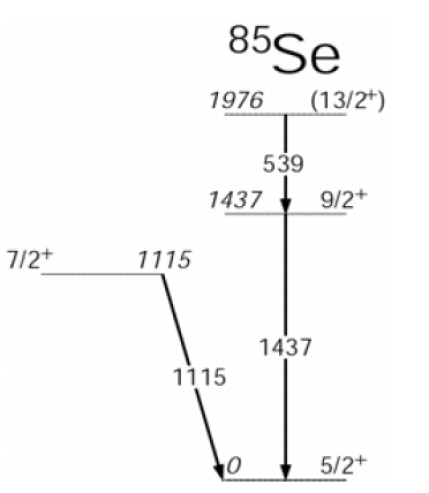 t1/2=?
t1/2=?
?
t1/2=?
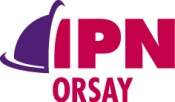 Page 44/
Verney – IPN Orsay 		                     Shell Model as Unified View of Nuclear Structure –          8-10 Oct. 2012
L. S. Kisslinger & R. A. Sorensen  Rev. Mod. Phys., 35, 853, (1963)
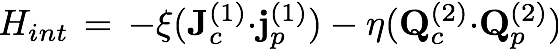 Disentangling collectivity from individuality
how to extract (at least approximately) effective single particle energies when no direct reaction data is available ? 
use a simple empirical model
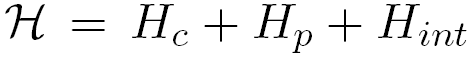 Core – particle coupling model
Thankappan & True
Phys. Rev. B, 137, 793 (1965)
Neutron single particle
Even-even semi-magic core
Vector space :
0+1       2d5/2
2+1      2d5/2
2+1      3s1/2
Etc…
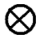 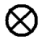 Core excitation energies taken from experiment : E(2+)
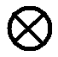 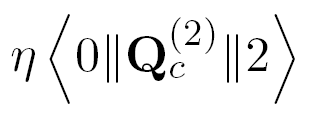 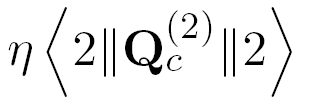 c2
c1
=
Parameters :
=
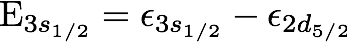 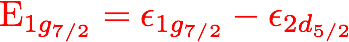 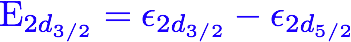 Quadrupole moment of the 2+ state
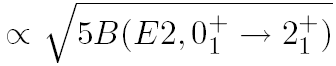 
Phenomenological model with a clear underlying physical image. All parameters with straightforward interpretation:
Example : harmonic vibrator : Q2+=0  c2=0
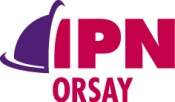 Page 45/
Verney – IPN Orsay 		                     Shell Model as Unified View of Nuclear Structure –          8-10 Oct. 2012
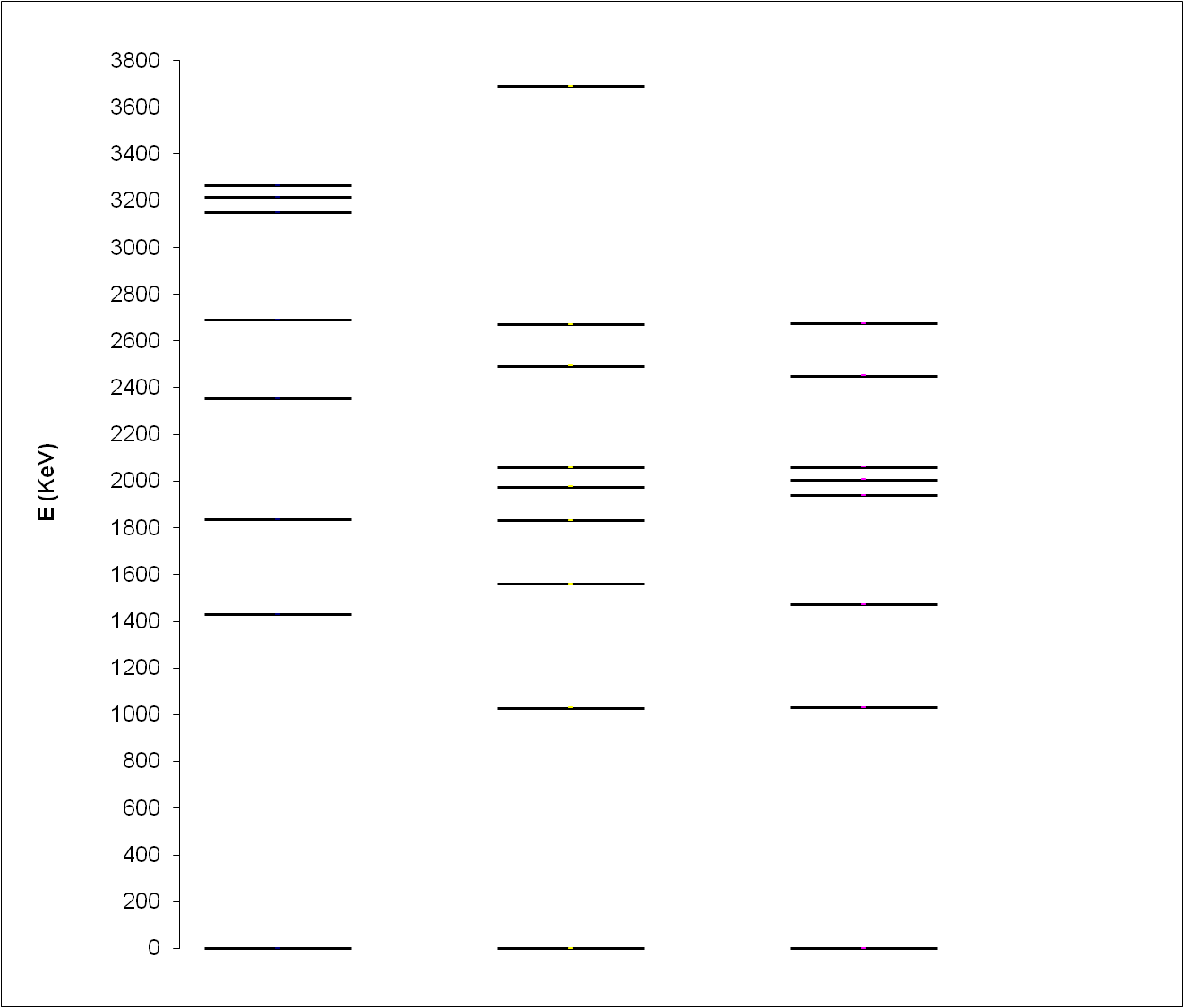 89Sr
t1/2 calculated assuming only M1 and E2 transitions

e(n)=1 and gs=0.6 gsfree
core-particle coupling
experiment
Qcalc= -0.27 eb 
mcalc= -1.020 n.m.
Qexp= -0.28(3) eb / -0.32(2) eb mexp= -1.1481 n.m.
not included in the model space
S=0.84
S=0.74
S=0.34
S=0.15
0.21ps
0.09ps
S=0.64
0.10ps
0.02ps
S=0.46
0.19ps
S=0.053
0.16ps
S=0.091
0.11ps
0.26ps
S=0.016
d2=0.87 (M1+E2)
d2=0.56 (M1+E2)
>1 ps
S=0.78
1.85ps
S=0.905
5
1
3
7
5
1
3
5
7
9
5
5
7
1
7
7
5
5
3
9
3
9
3
3
1
7
1
3
5
7
9
1
3
5
2
2
2
2
2
2
2
2
2
2
2
2
2
2
2
2
2
2
2
2
2
2
2
2
2
2
2
2
2
2
2
2
2
2
0+   d5/2
0+   s1/2
2+   d5/2
0+   d3/2
0+   g7/2
02+   d5/2
2+   s1/2
22+   d5/2
S=0.79
S=0.88
theory
unperturbed
experiment
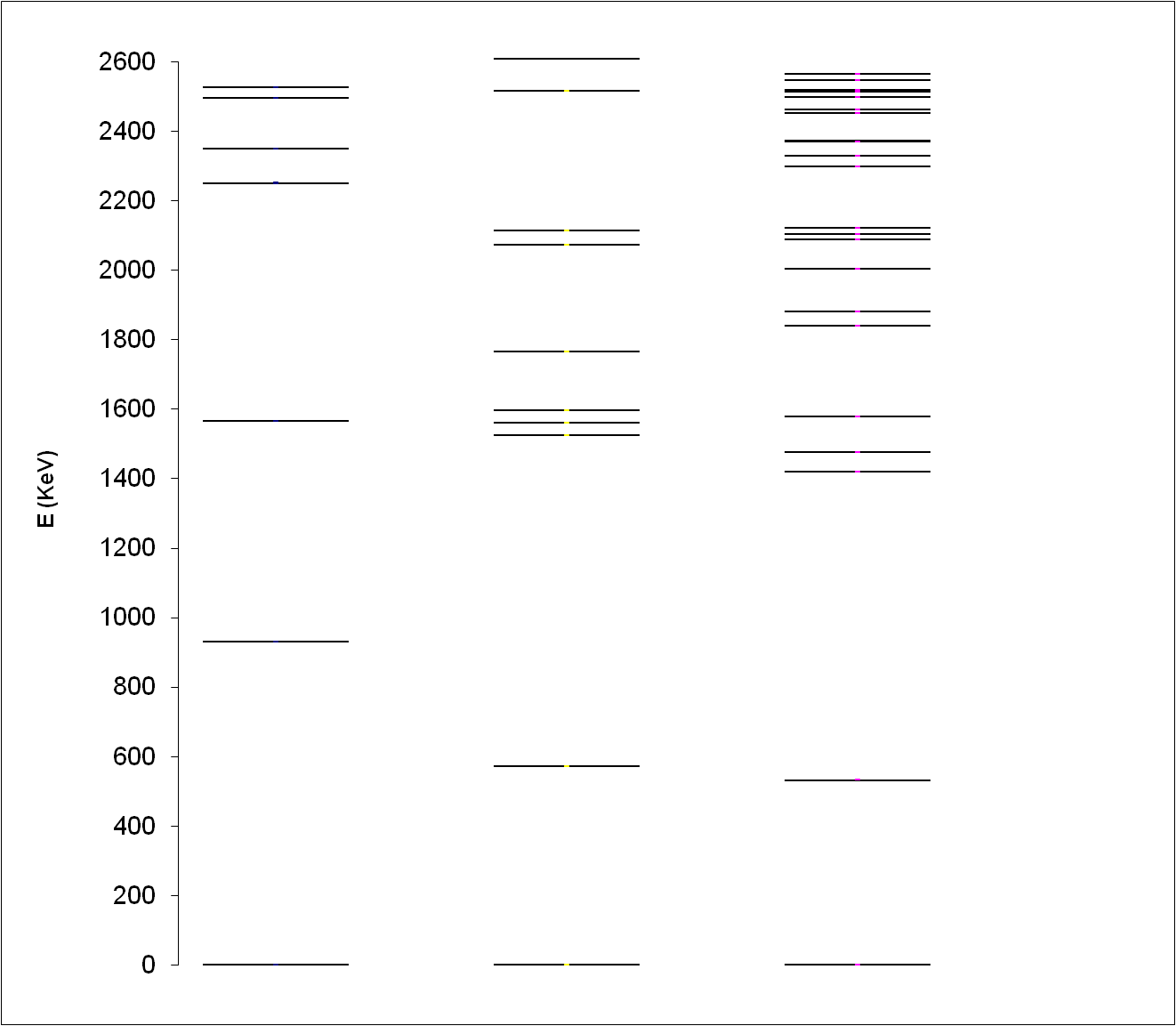 87Kr
S=0.03
S=0.84
S=0.49
S=0.3
11
S=0.27
2
S=0.18
S=0.43
S=0.09
S=0.02
S=0.06
S=0.02
S=0.23
S=0.20
S=0.68
5
5
5
1
1
3
5
7
9
3
7
3
5
7
9
1
3
5
7
9
3
5
1
3
9
7
5
3
1
7
5
7
3
5
9
1
9
3
5
3
5
1
3
5
7
11
13
S=0.46
2
2
2
2
2
2
2
2
2
2
2
2
2
2
2
2
2
2
2
2
2
2
2
2
2
2
2
2
2
2
2
2
2
2
2
2
2
2
2
2
2
2
2
2
2
2
2
0+   d5/2
0+   s1/2
2+   d5/2
0+   d3/2
0+   g7/2
2+   s1/2
22+   d5/2
4+   d5/2
S=0.90
S=0.56
theory
unperturbed
experiment
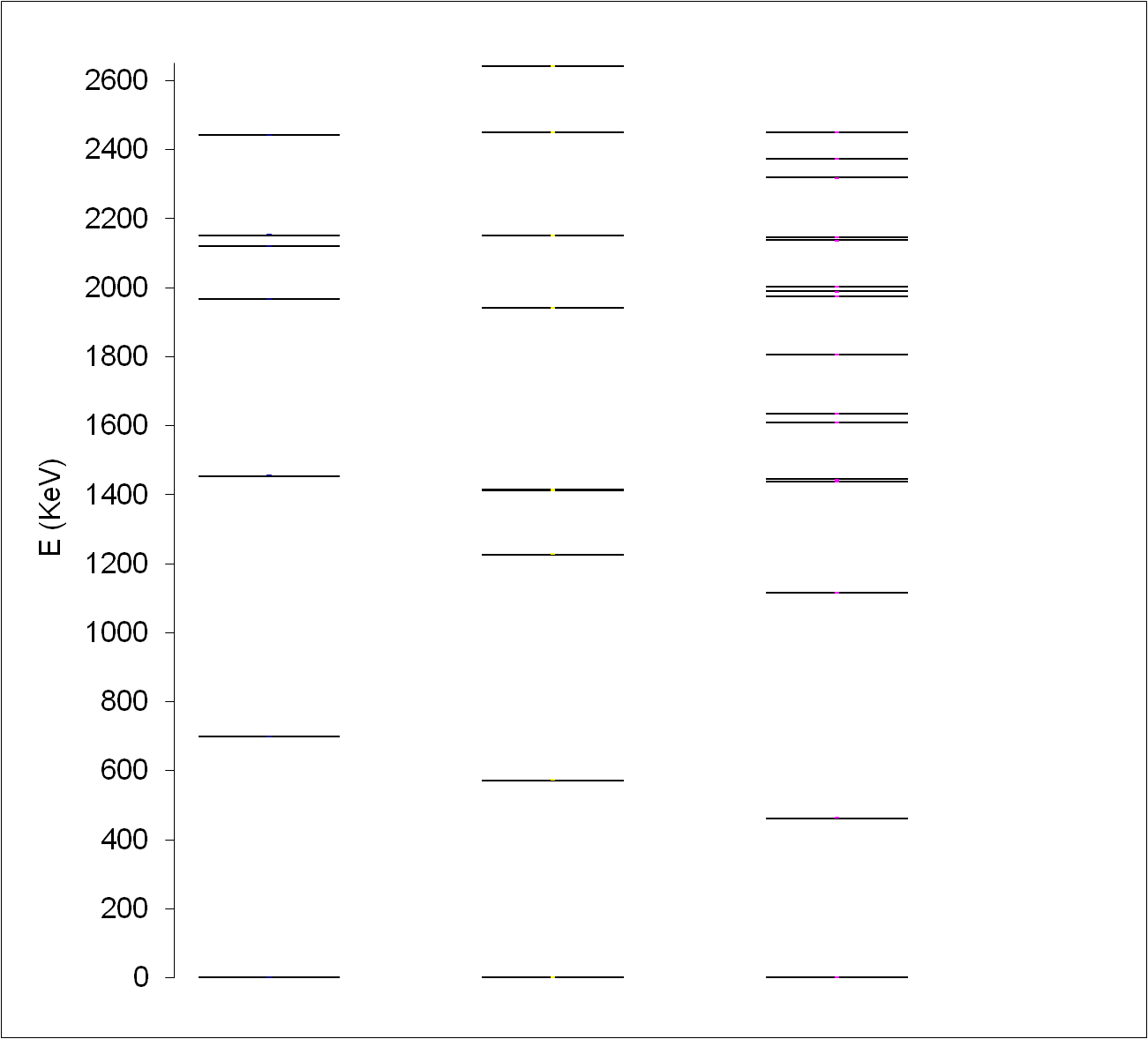 85Se
?
11
11
13
?
2
2
2
?
-
7
?
1
2
?
2
S=0.09
S=0.77 or 0.06
S=0.86
1
3
5
7
9
1
5
5
3
5
7
9
3
5
3
7
1
5
7
9
5
3
3
7
1
5
1
7
9
3
5
1
9
3
5
3
1
9
3
5
7
3
5
7
11
13
2
2
2
2
2
2
2
2
2
2
2
2
2
2
2
2
2
2
2
2
2
2
2
2
2
2
2
2
2
2
2
2
2
2
2
2
2
2
2
2
2
2
2
2
2
2
S=0.31
0+   d5/2
0+   s1/2
2+   d5/2
2+   s1/2
0+   d3/2
0+   g7/2
02+   d5/2
4+   d5/2
S=0.90
S=0.38
theory
unperturbed
experiment
Neutron effective single particle energy evolution
as revealed from N=51 systematics, using the core-particle coupling approach
THEORY (SM)
K. Sieja et al. PRC 79, 064310 (2009)
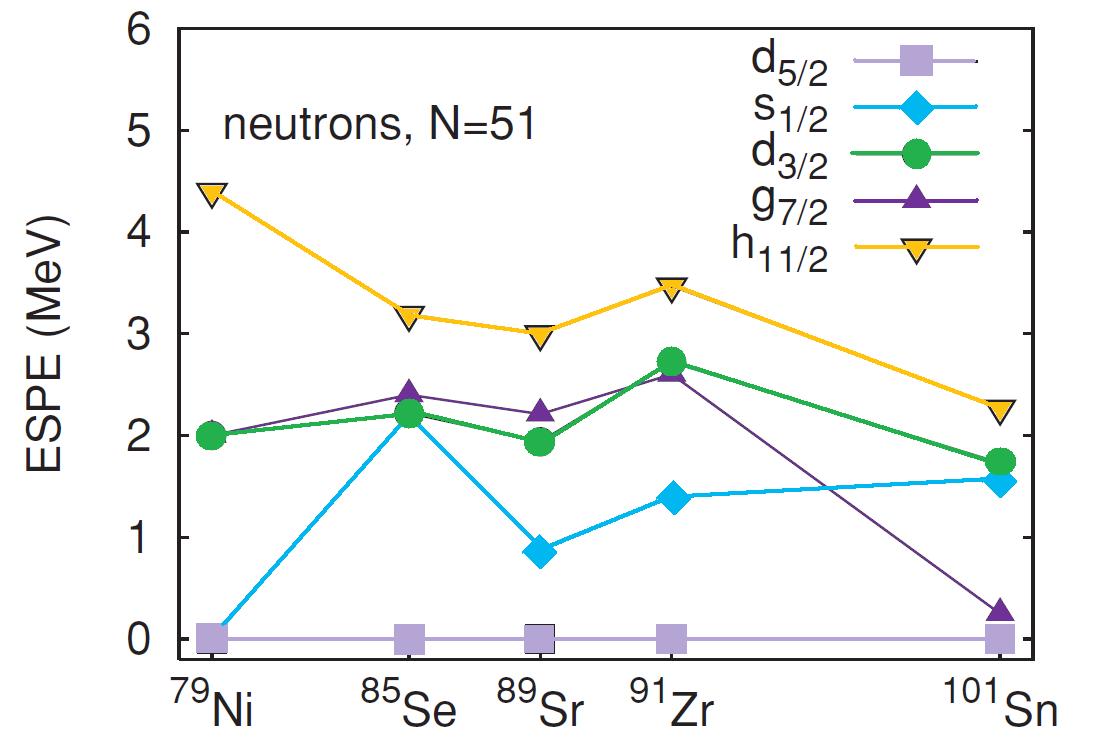 g7/2
d3/2
s1/2
d5/2
Sr
Kr
Ge
Zn
Se
Ni
g9/2